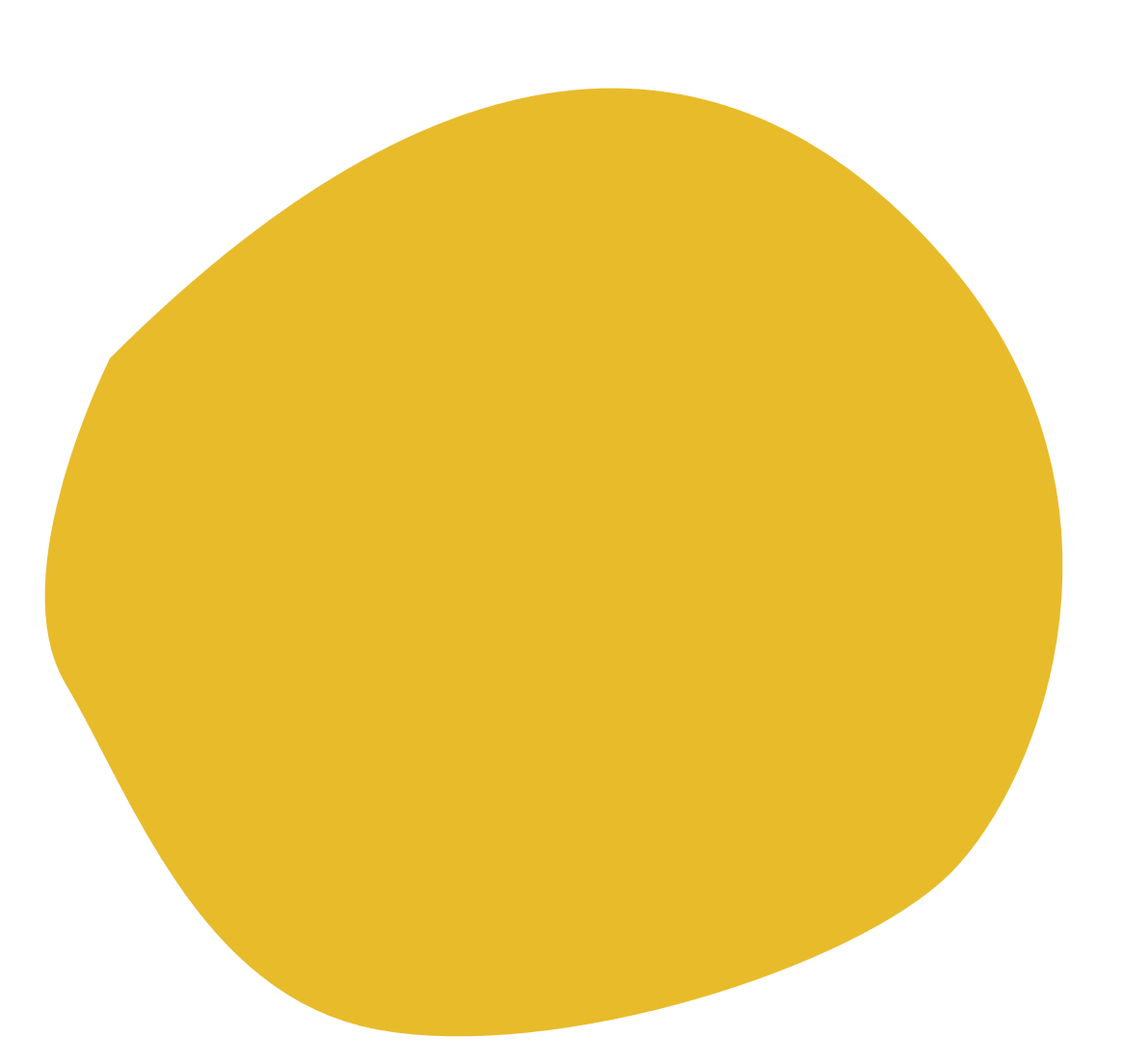 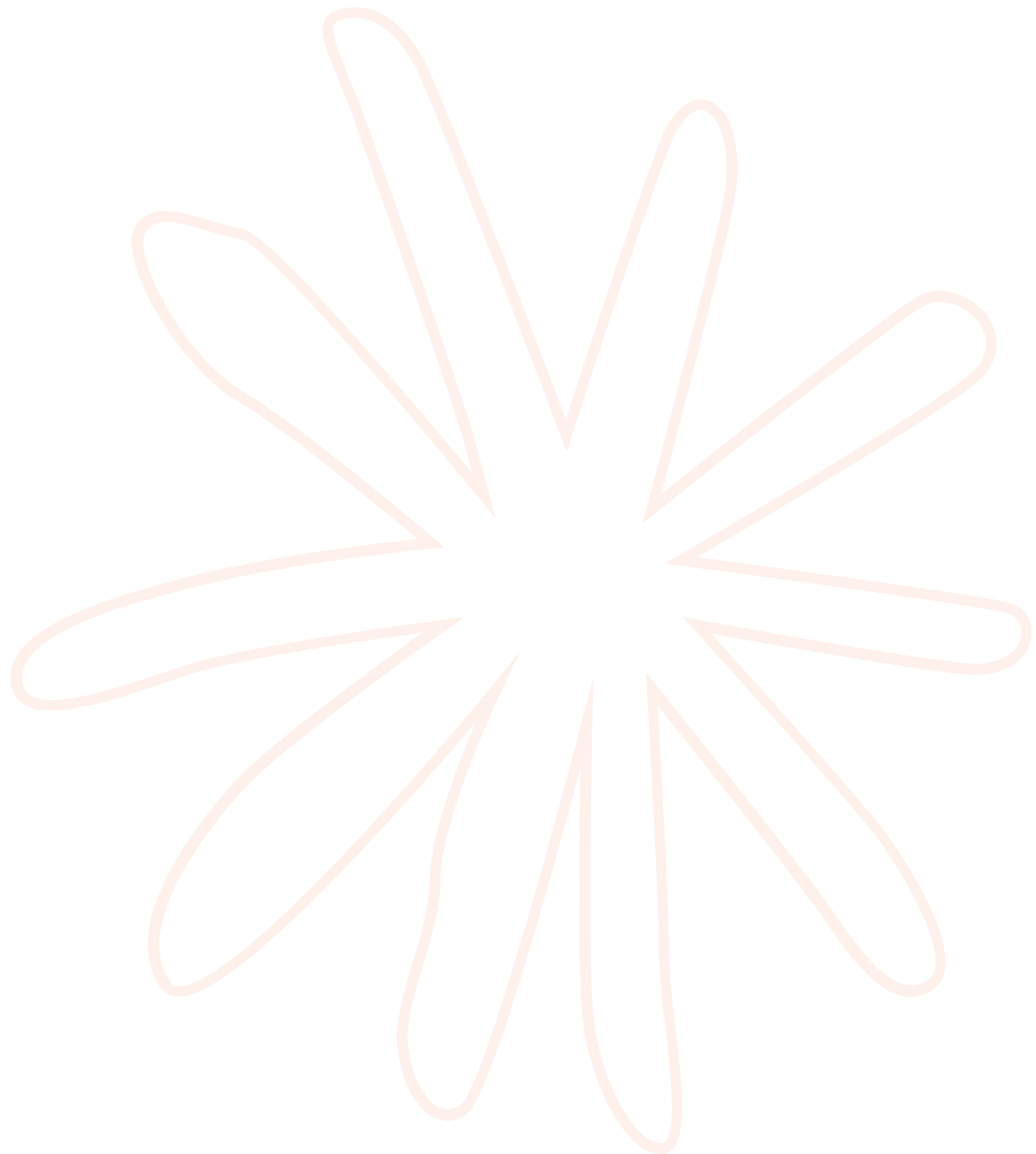 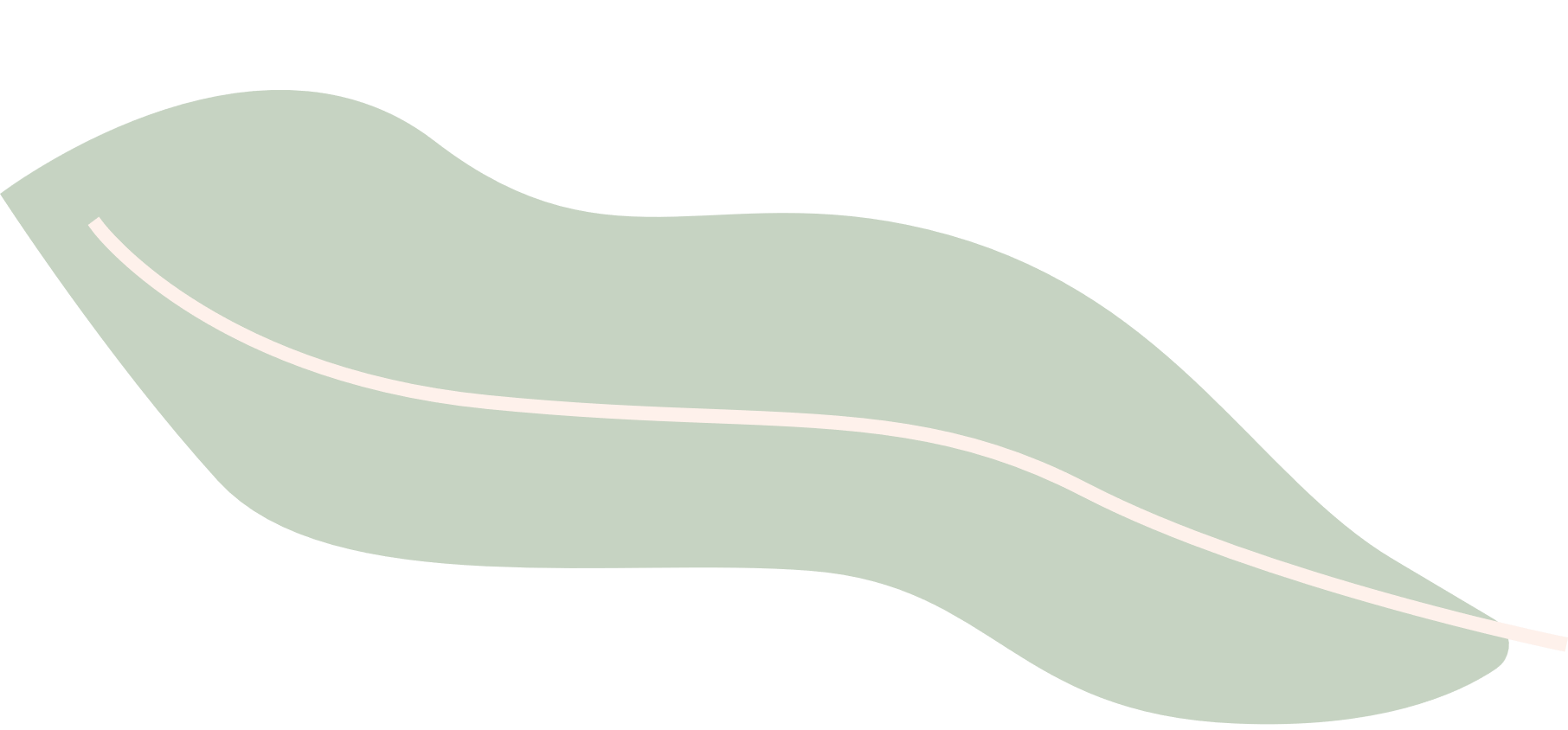 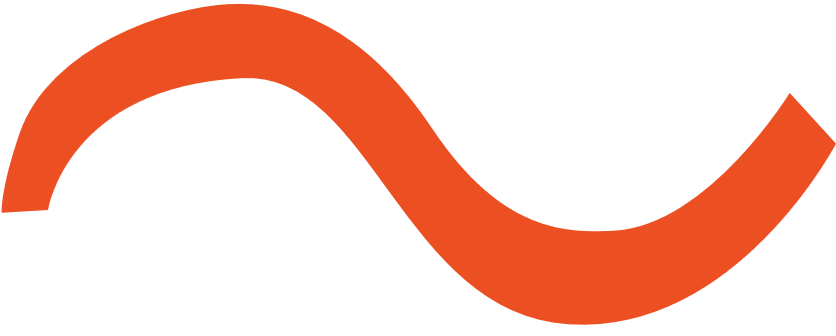 MY YEAR AS A DEPRIVATION FELLOW
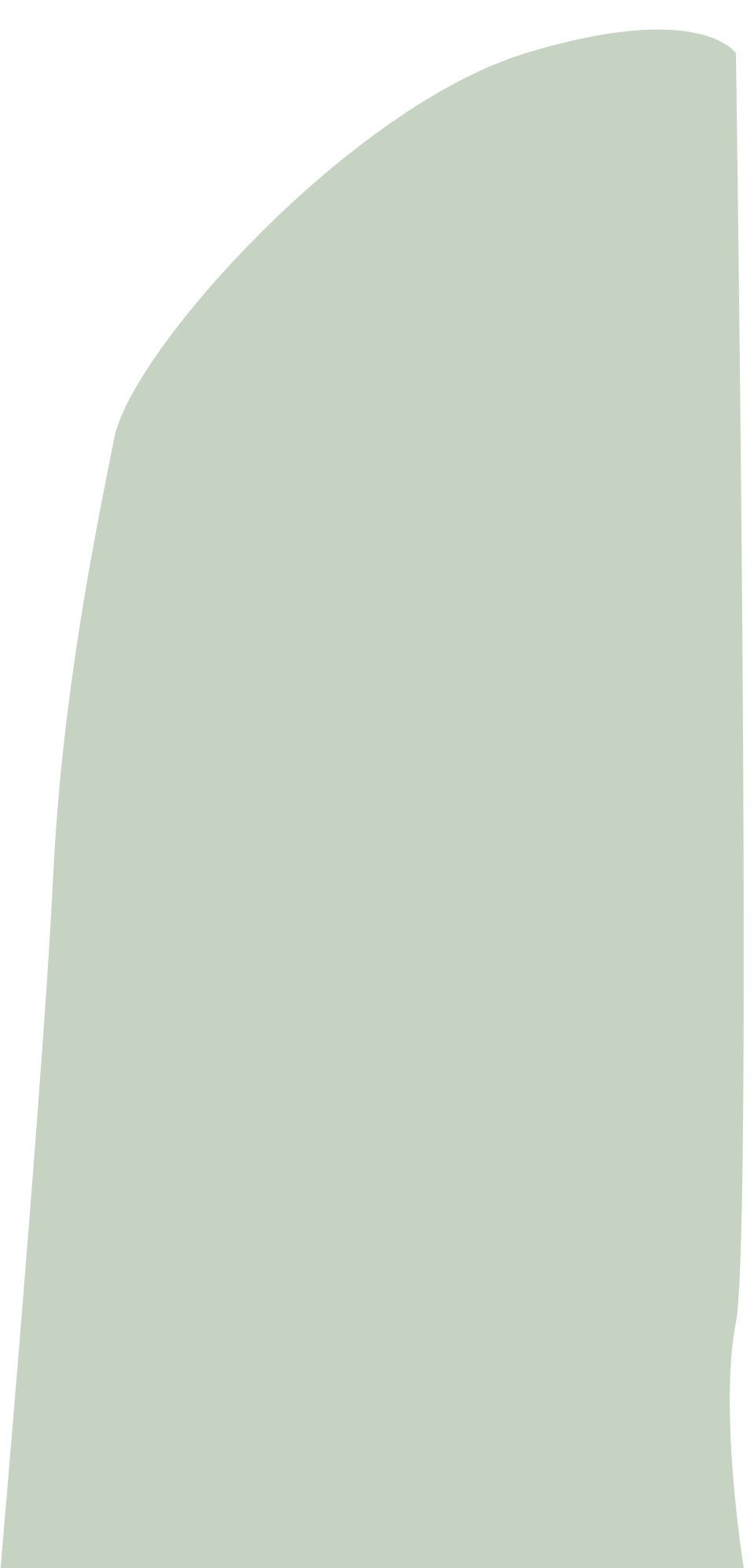 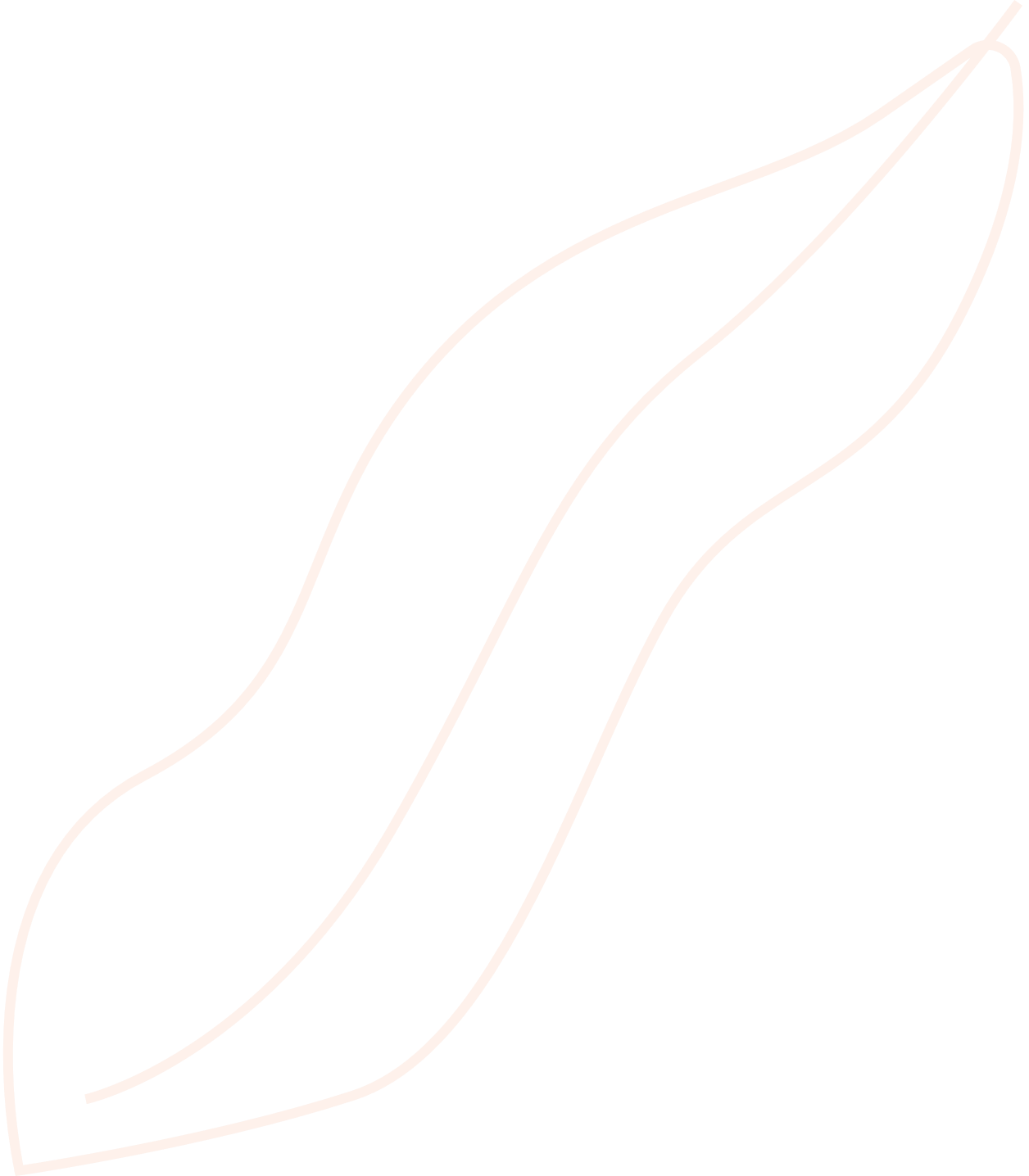 Lakdini Pathirana
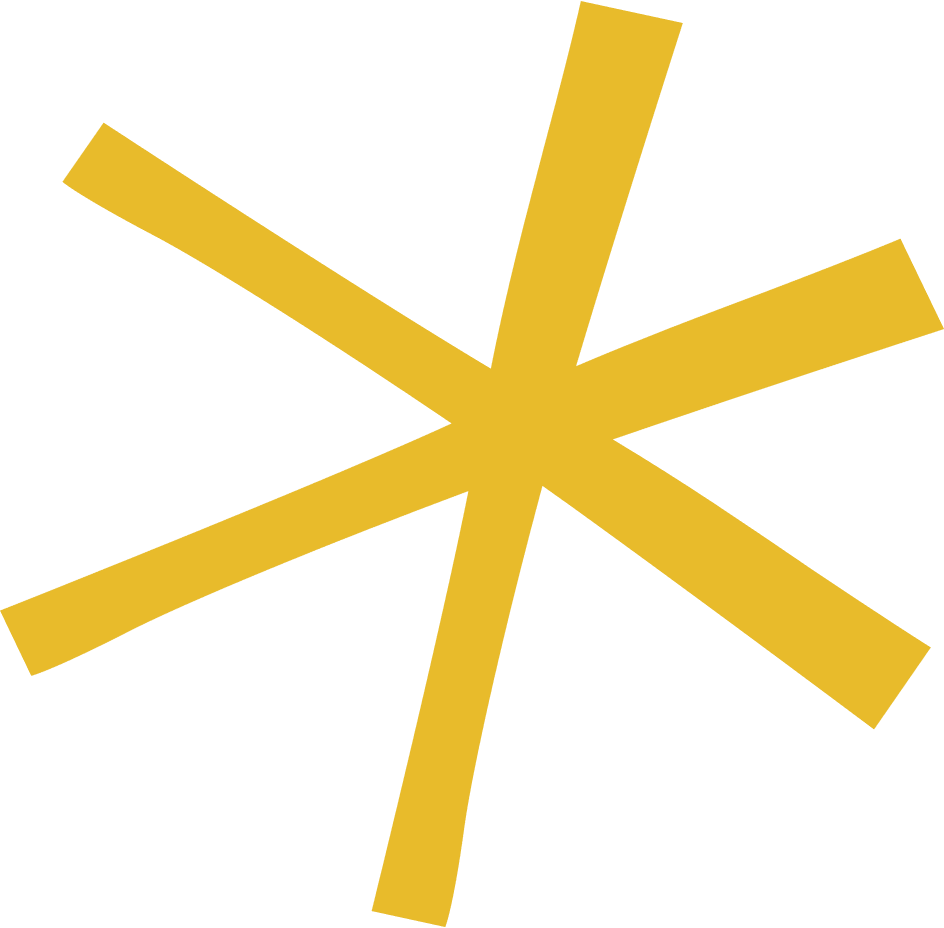 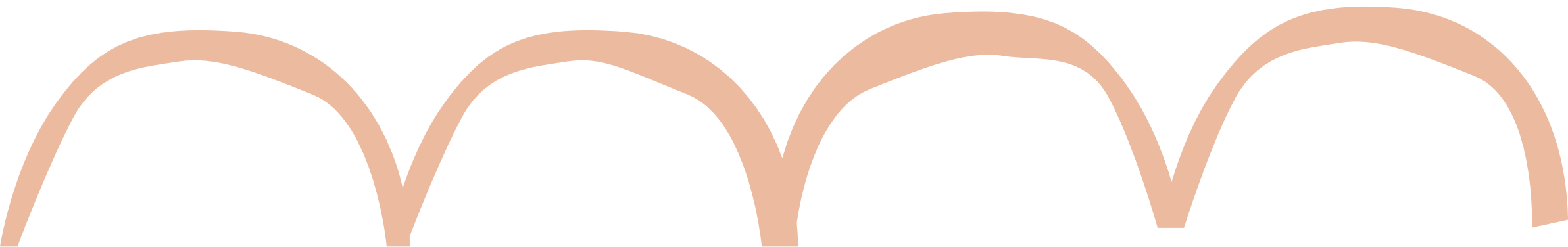 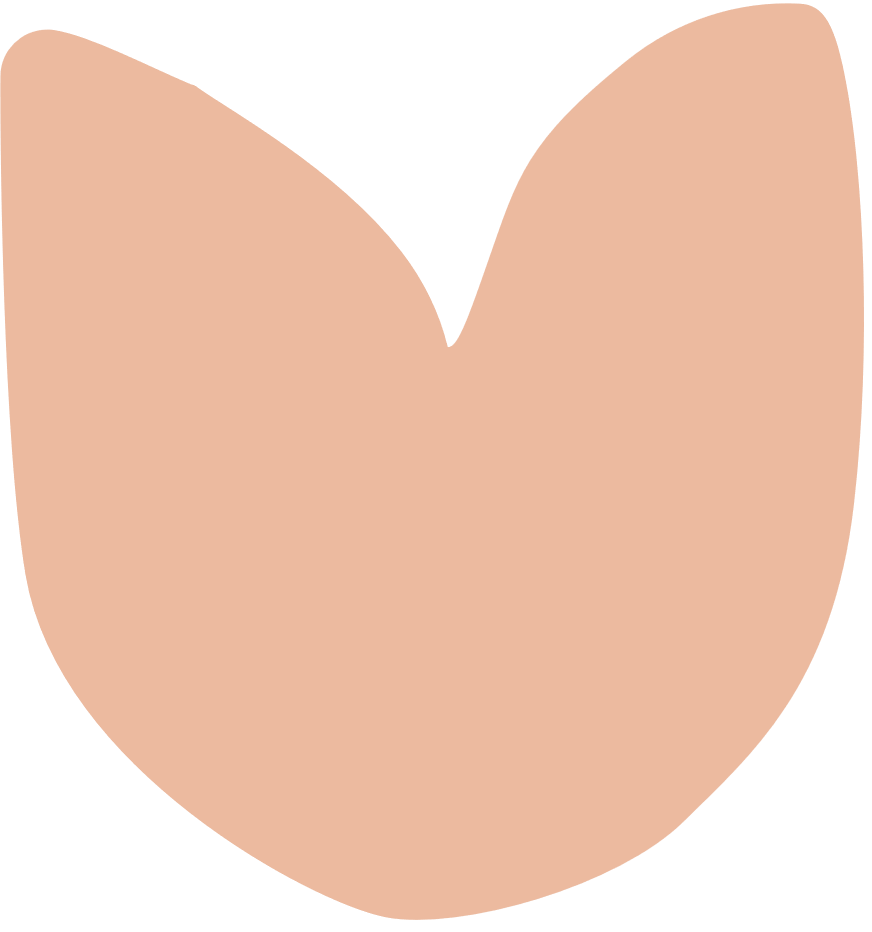 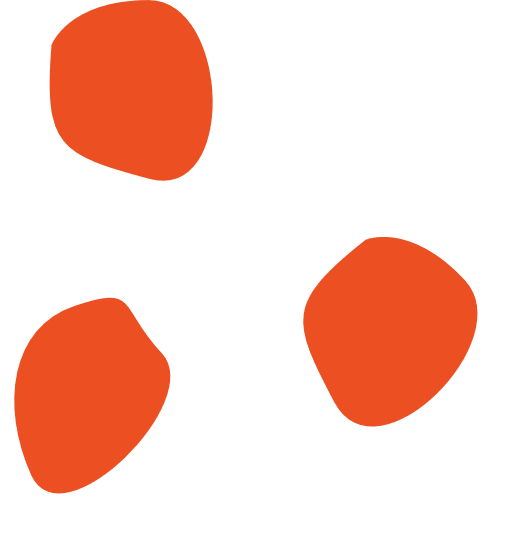 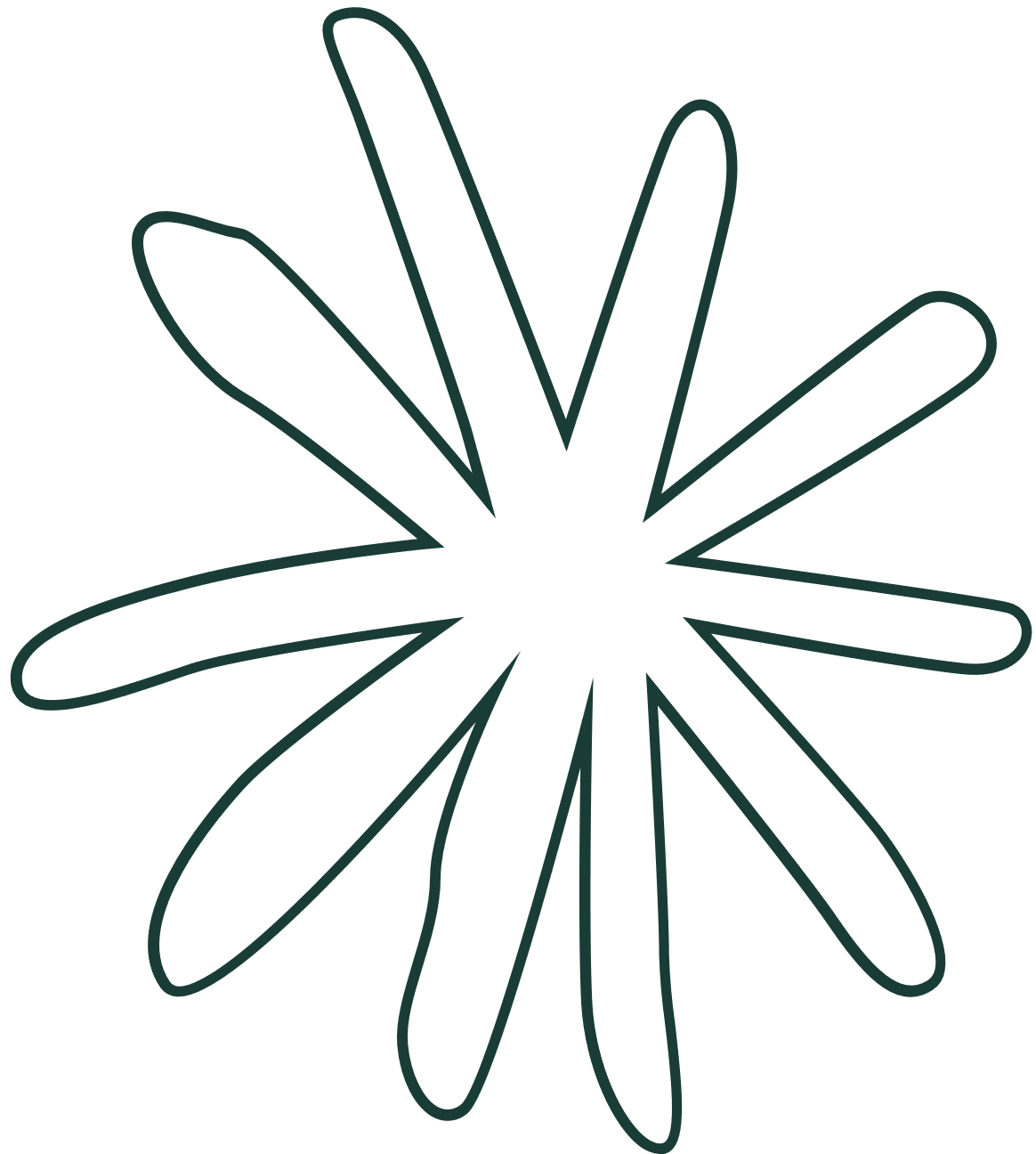 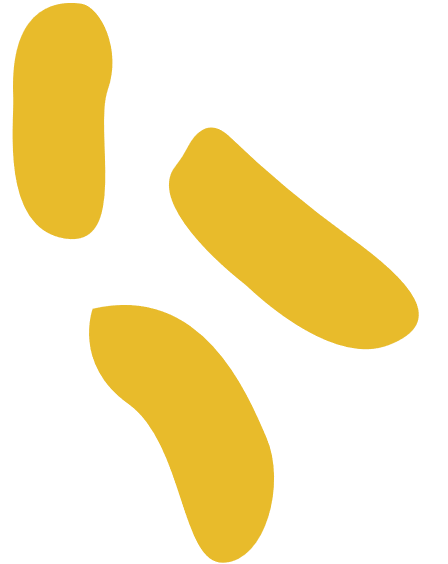 Learn more about HI
Equip myself with skills to work in an area of deprivation
Why I did the fellowship
Have the time and space to work on a project
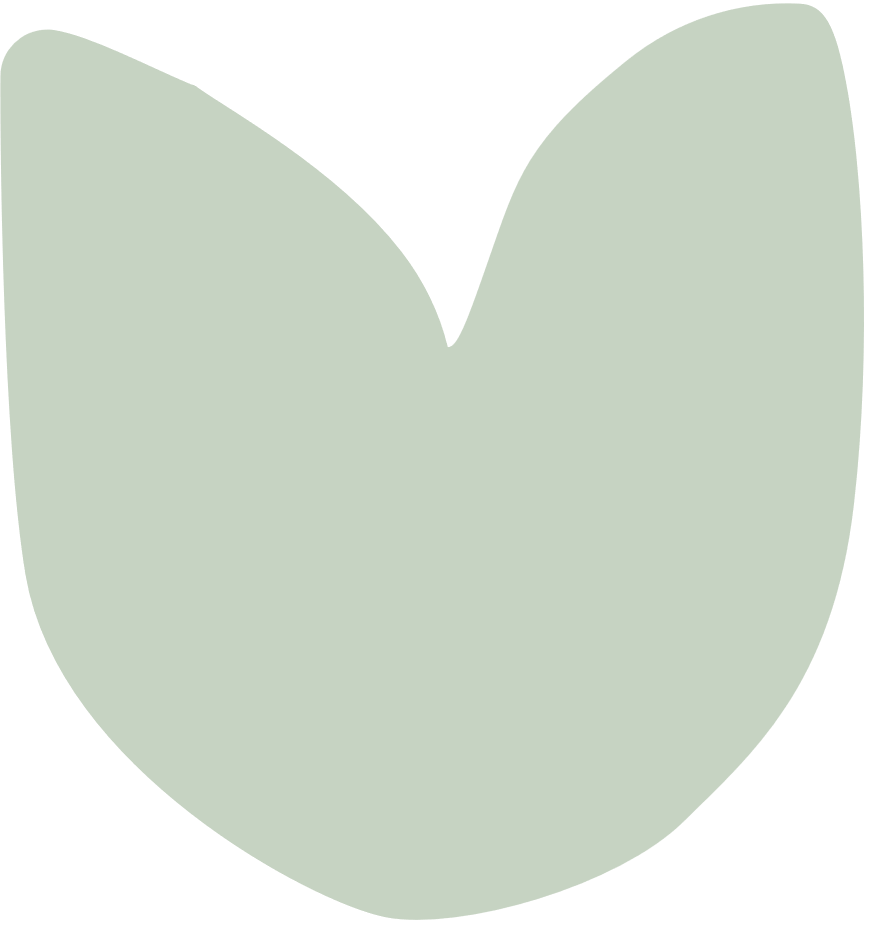 Networking opportunity and platform to share ideas with other GPs across the region
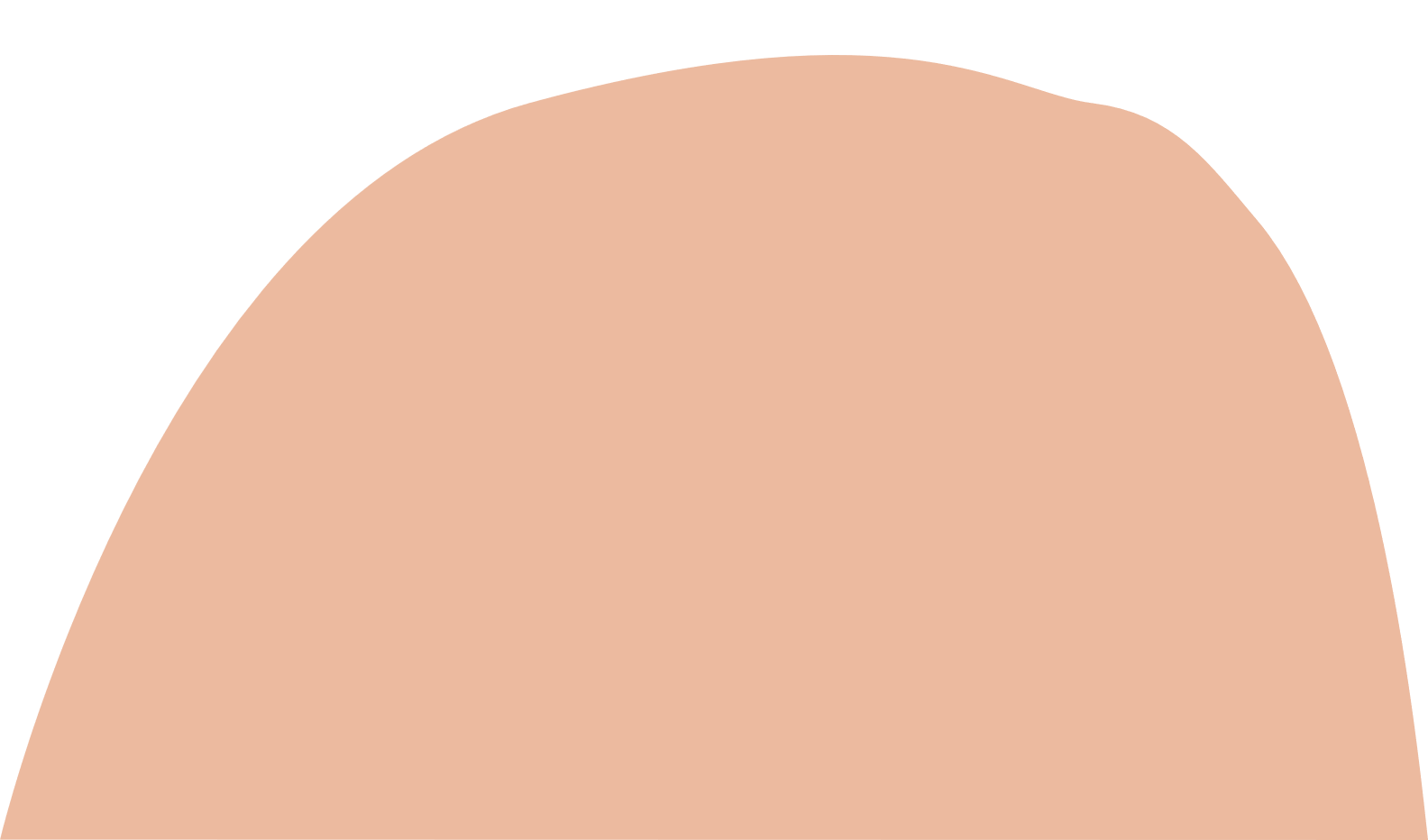 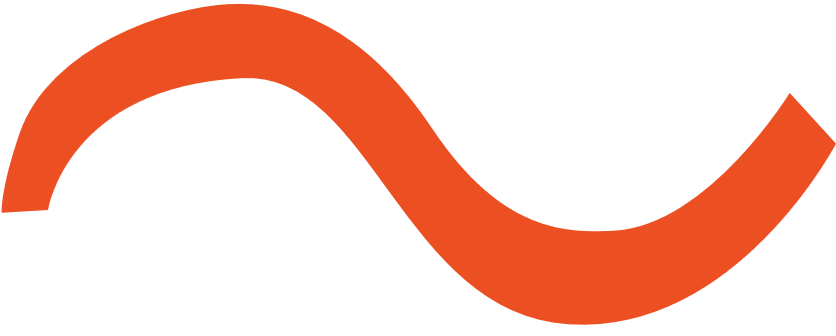 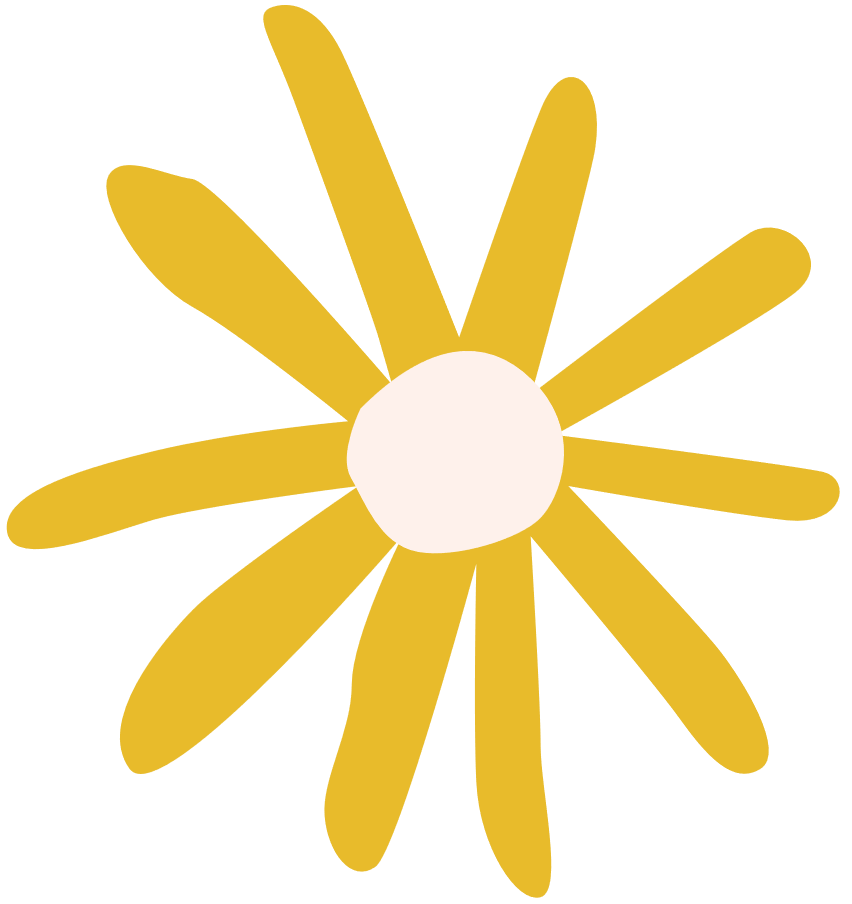 What I got out of the fellowship....
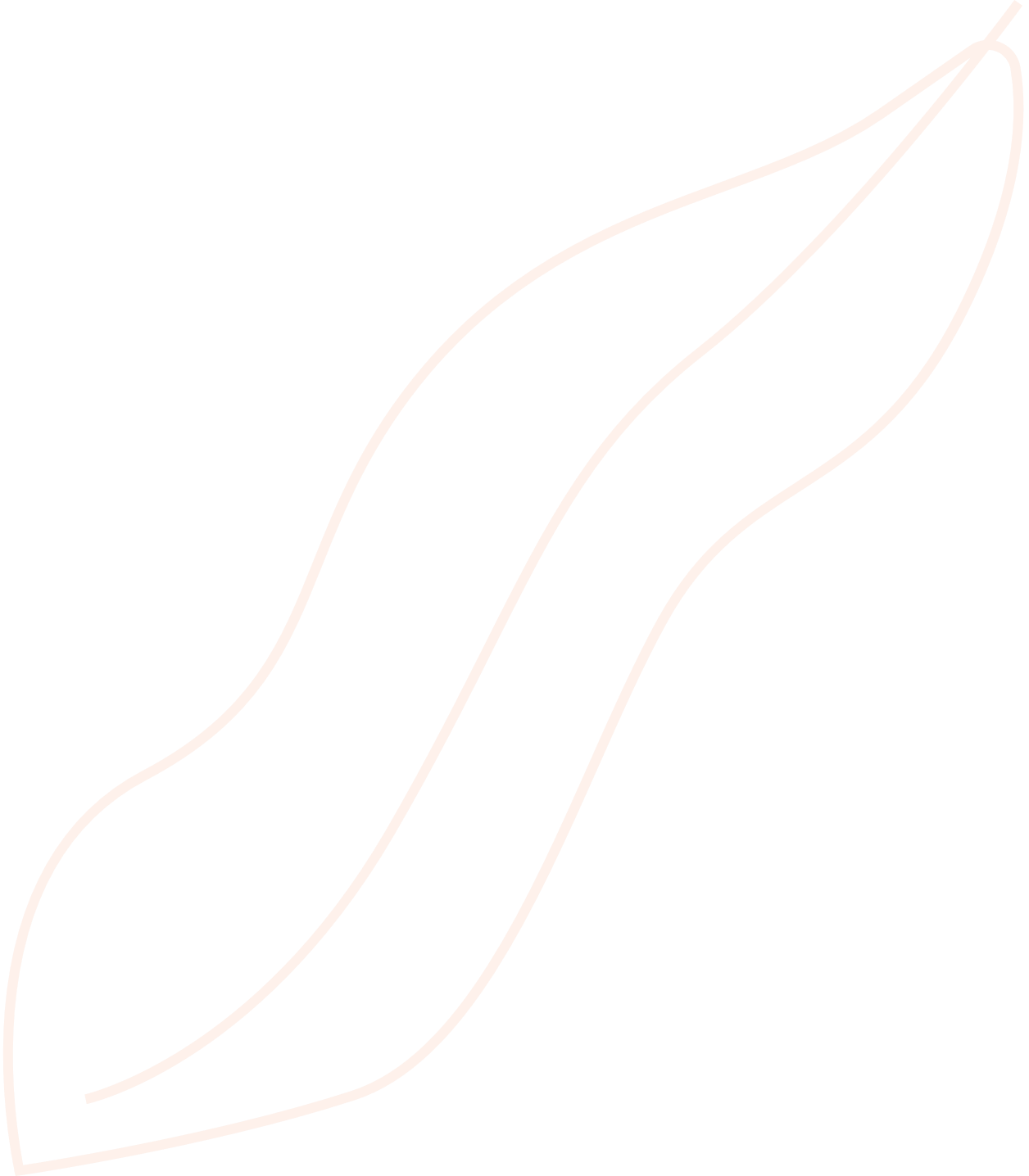 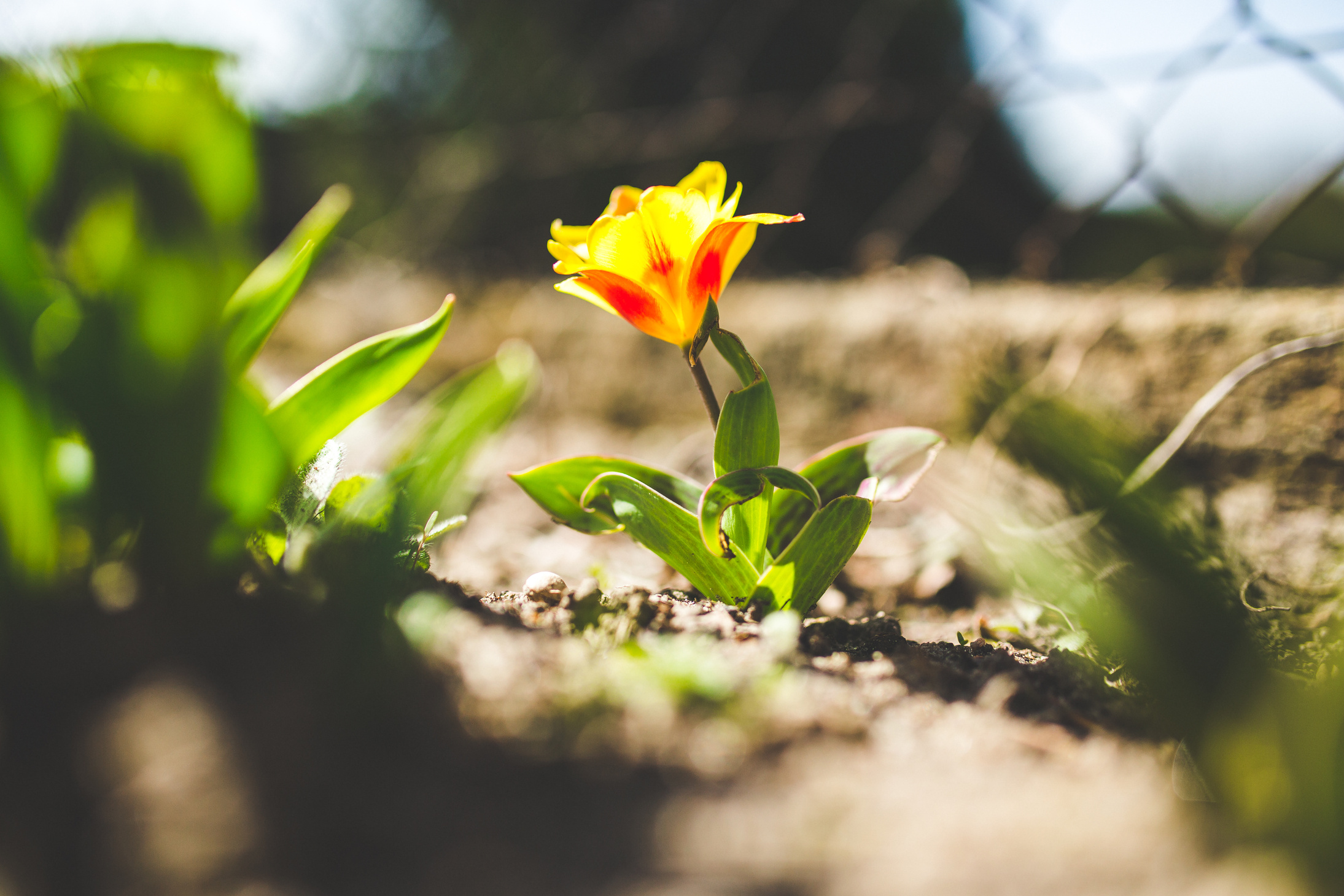 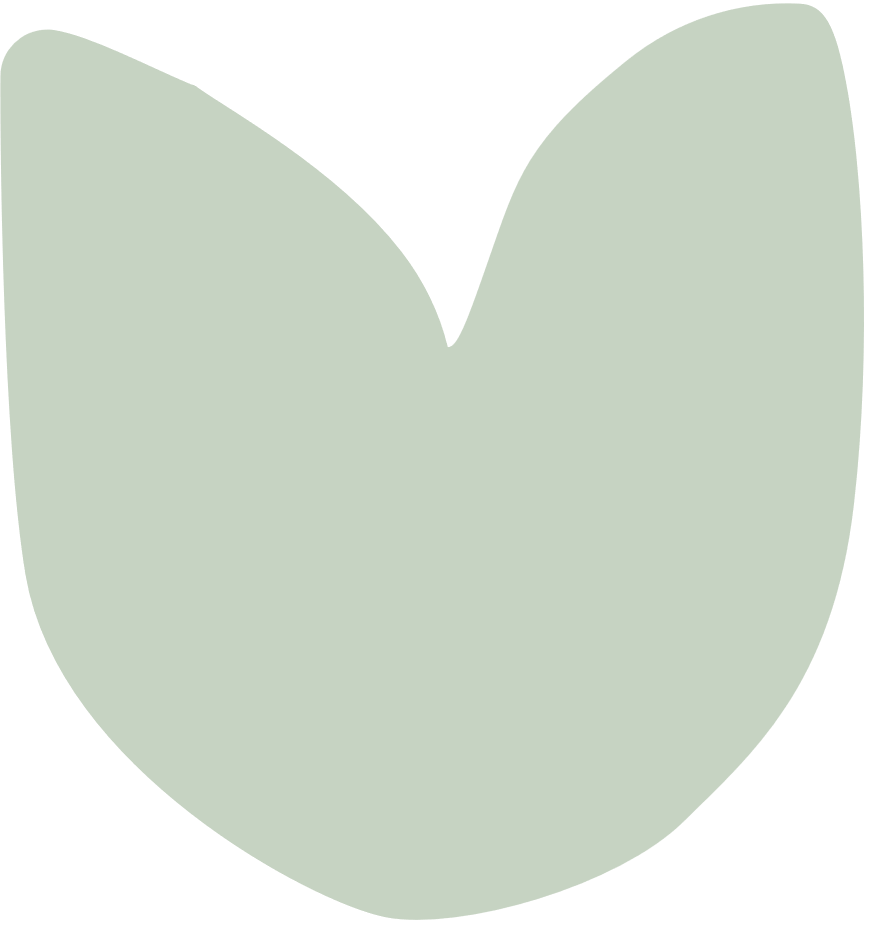 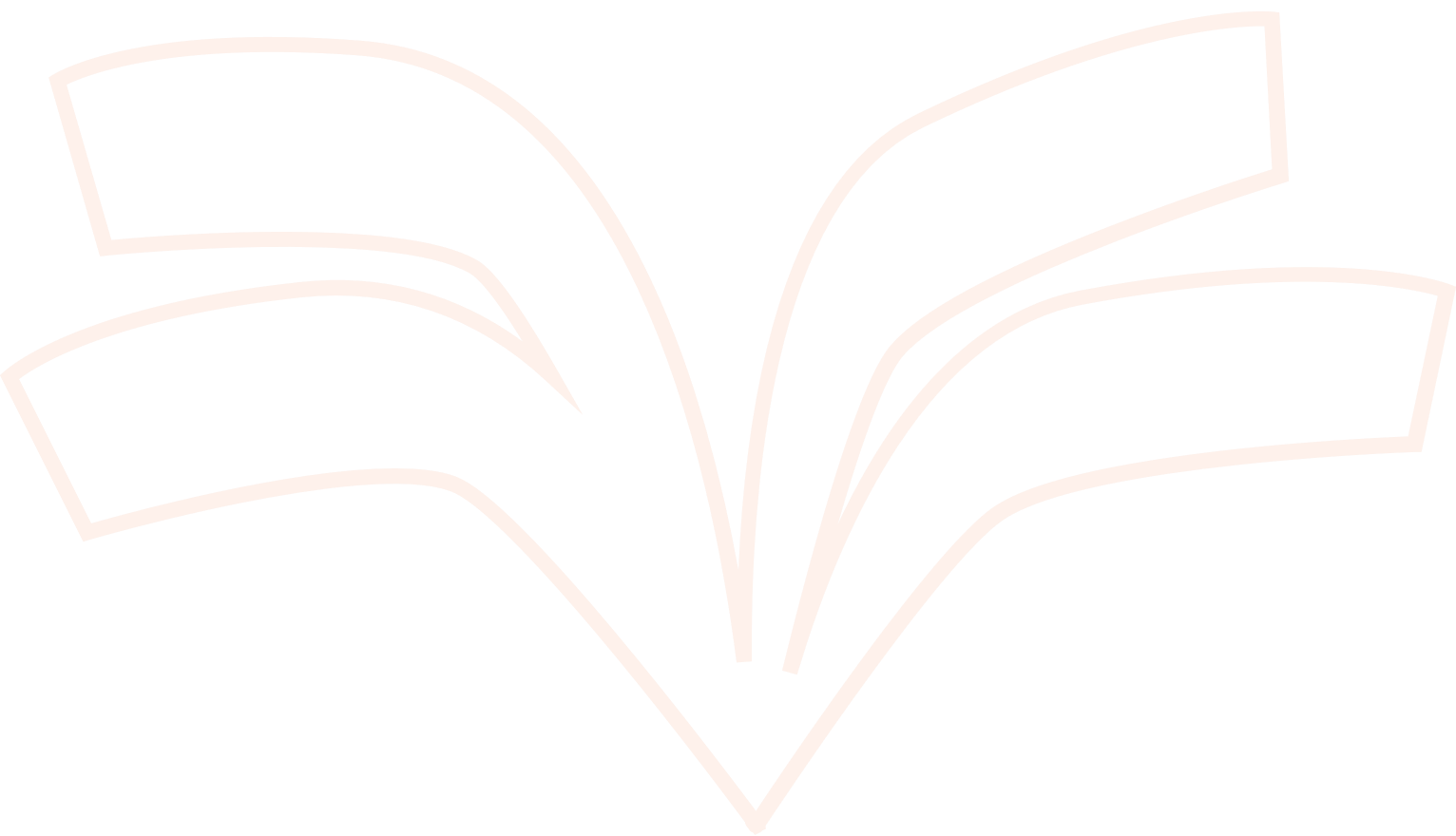 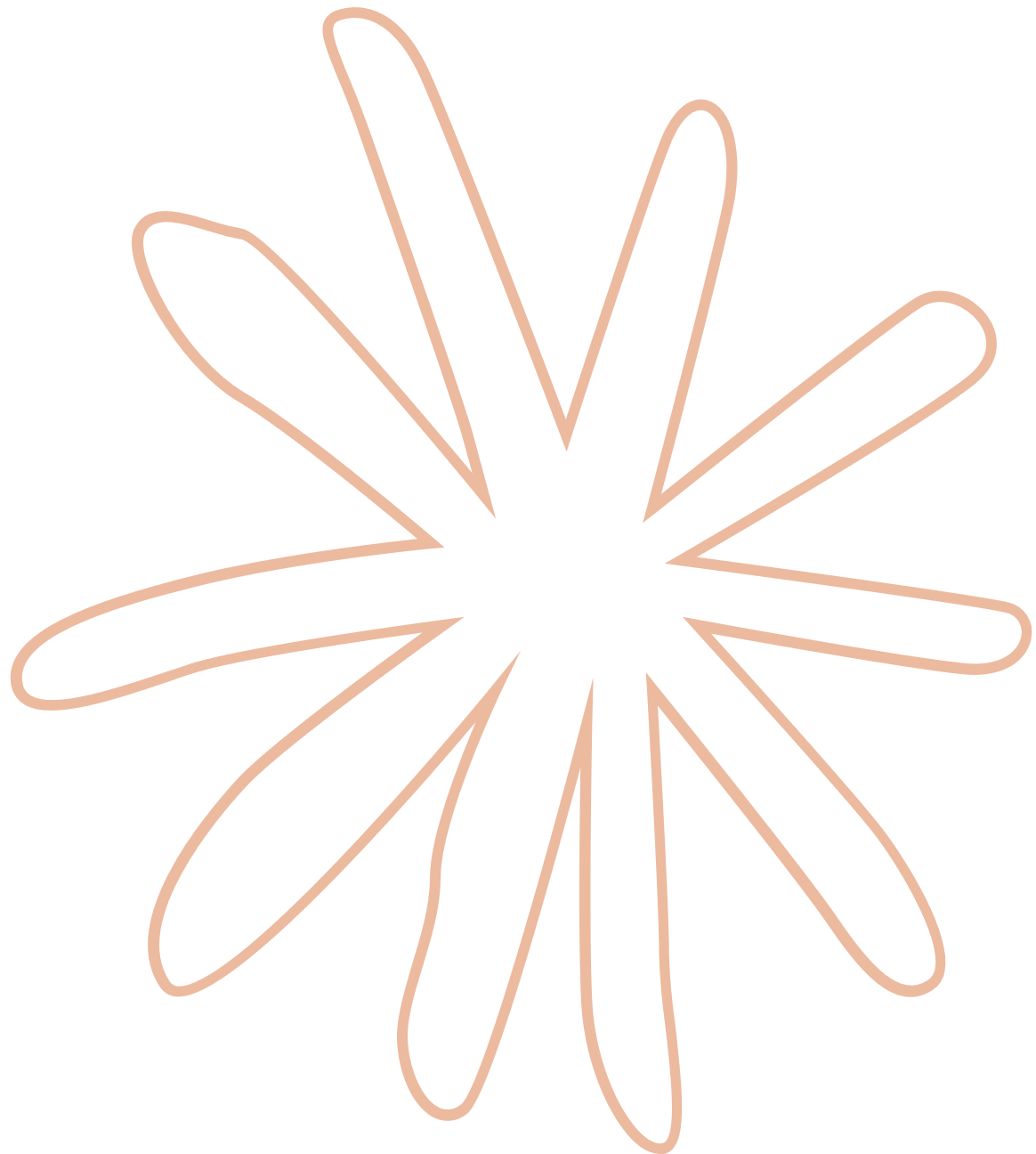 Knowledge & skills
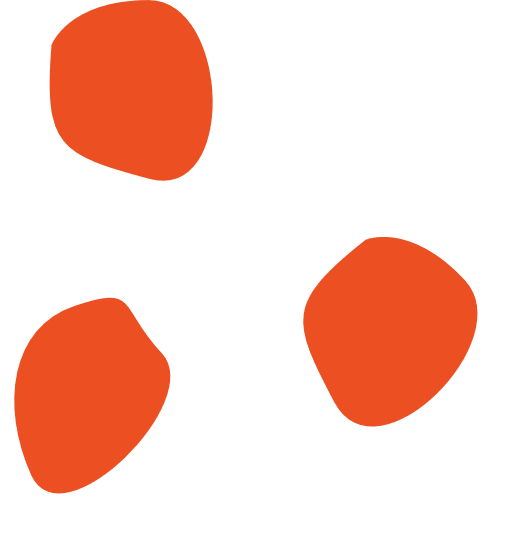 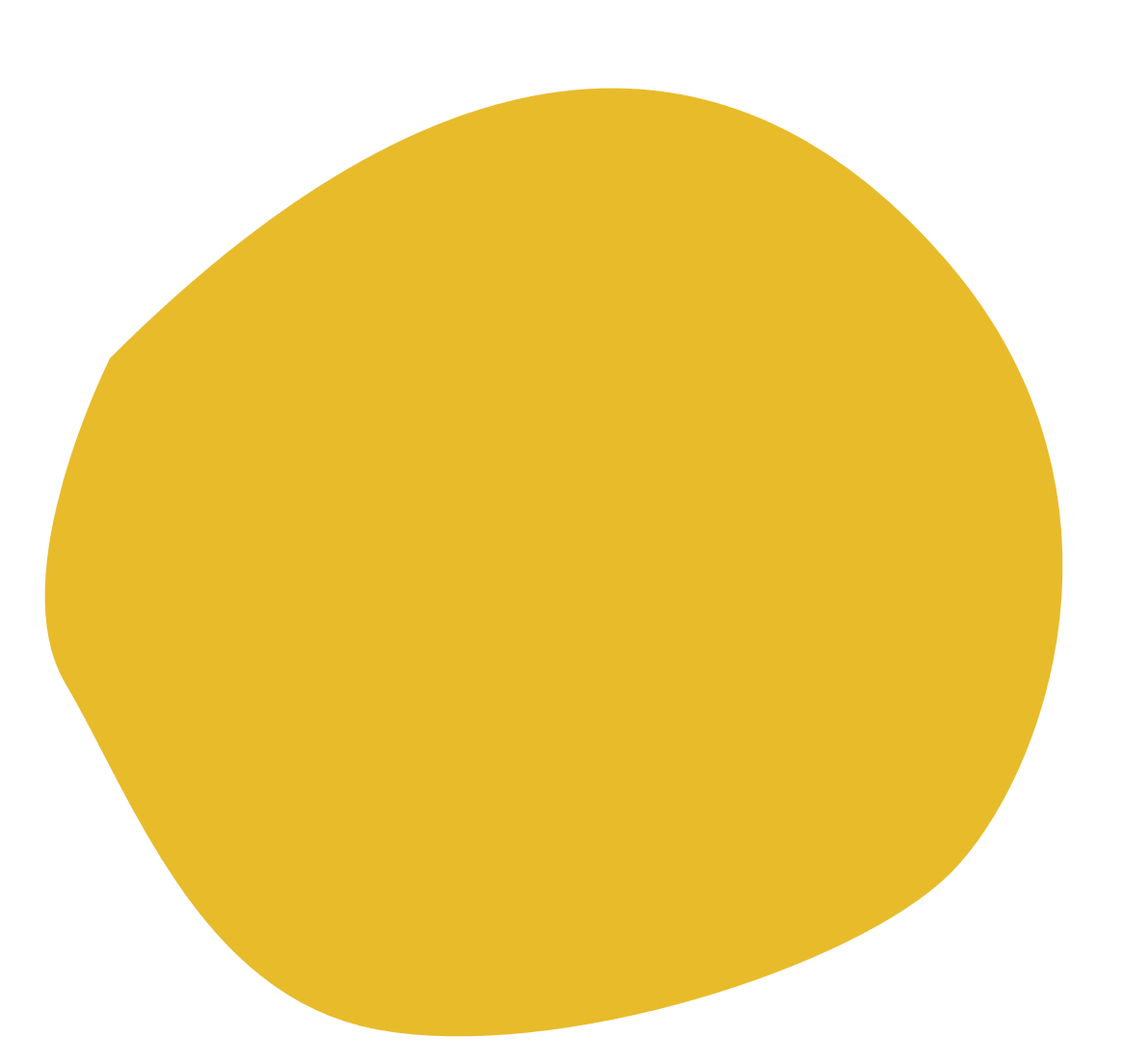 Trauma informed care
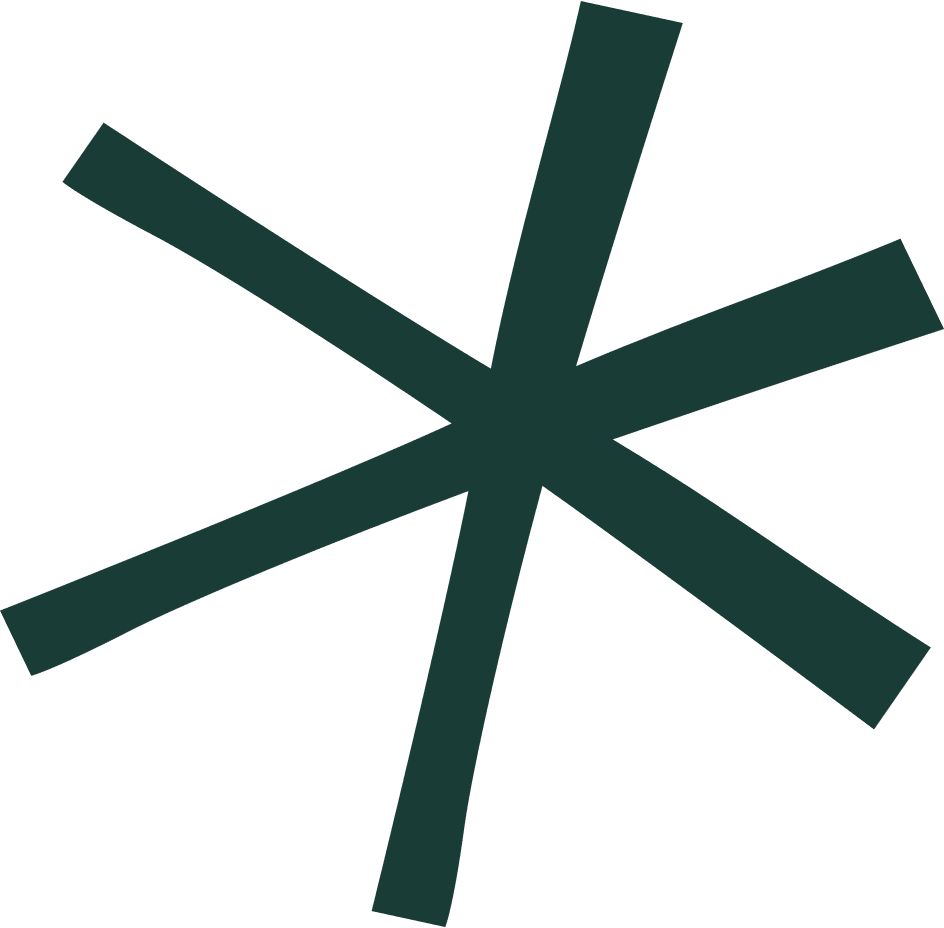 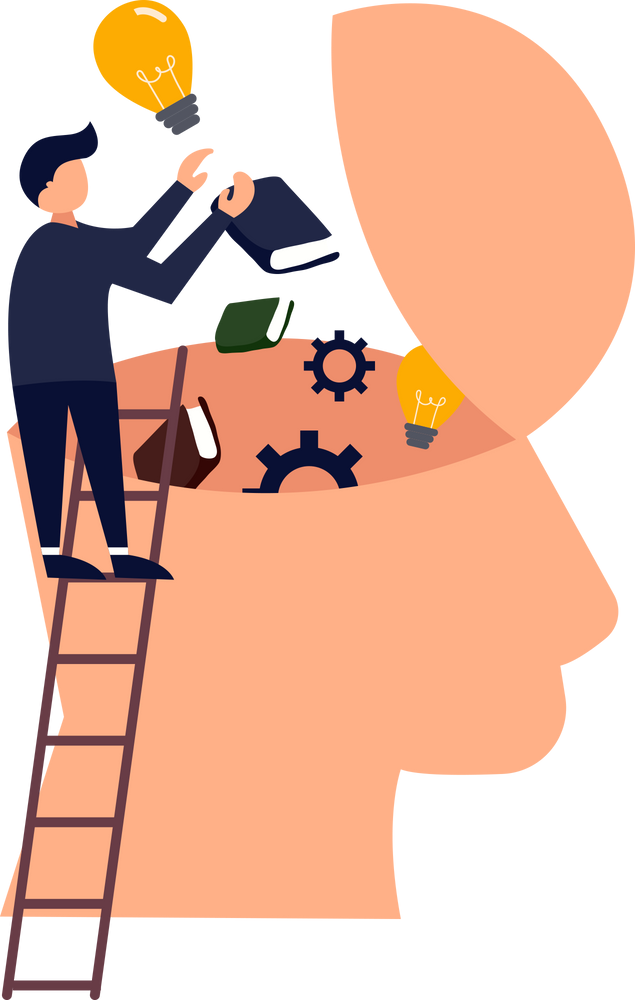 Health coaching
MUS
Research on health inequalities
Refugee & Migrant health
Costal Health
Safeguarding victims of modern slavery
Population Health
Prison Medicine
Gypsy & traveller cultural awareness
Public Health & GP
Climate change & general practice
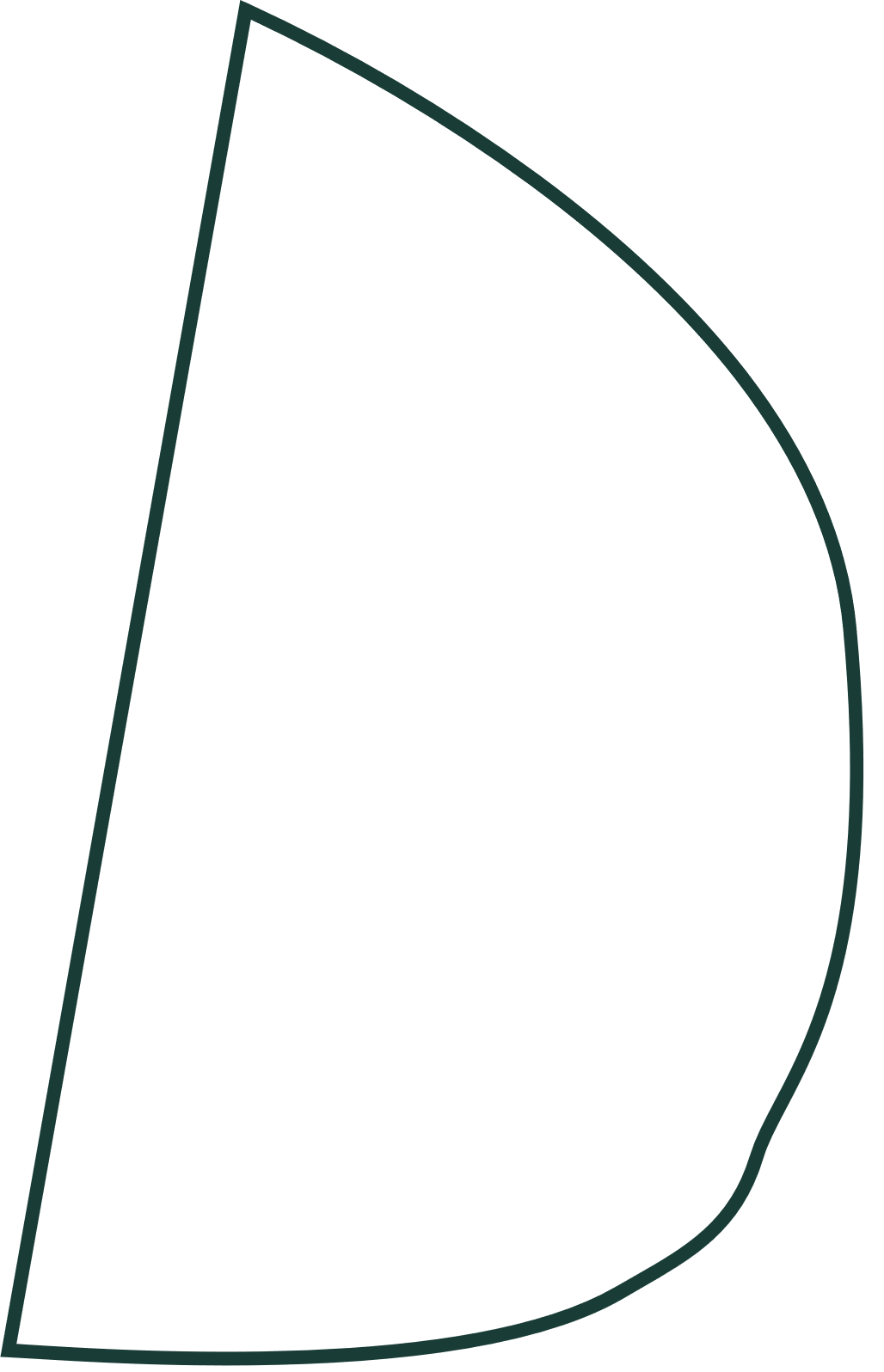 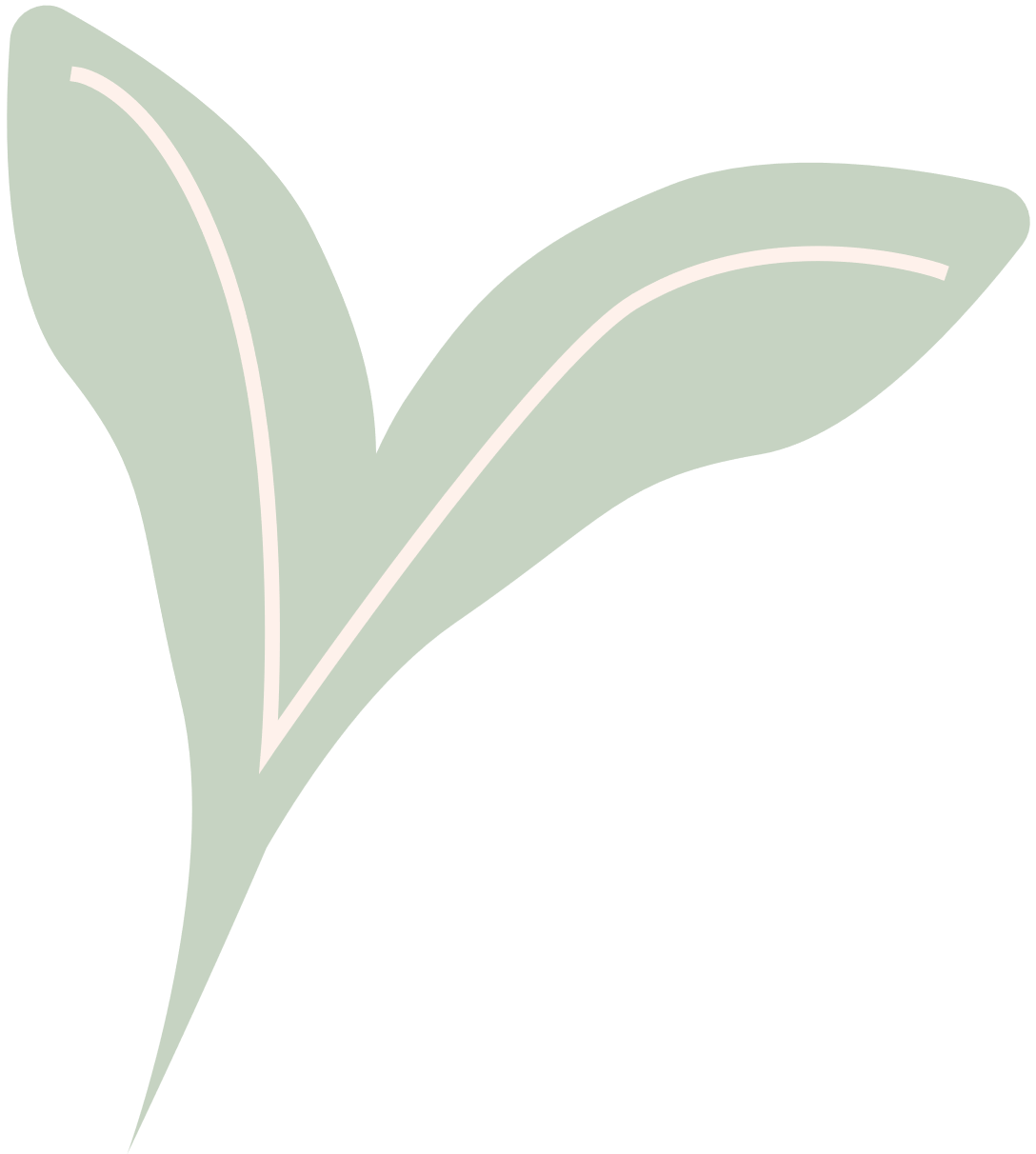 Core20Plus 5
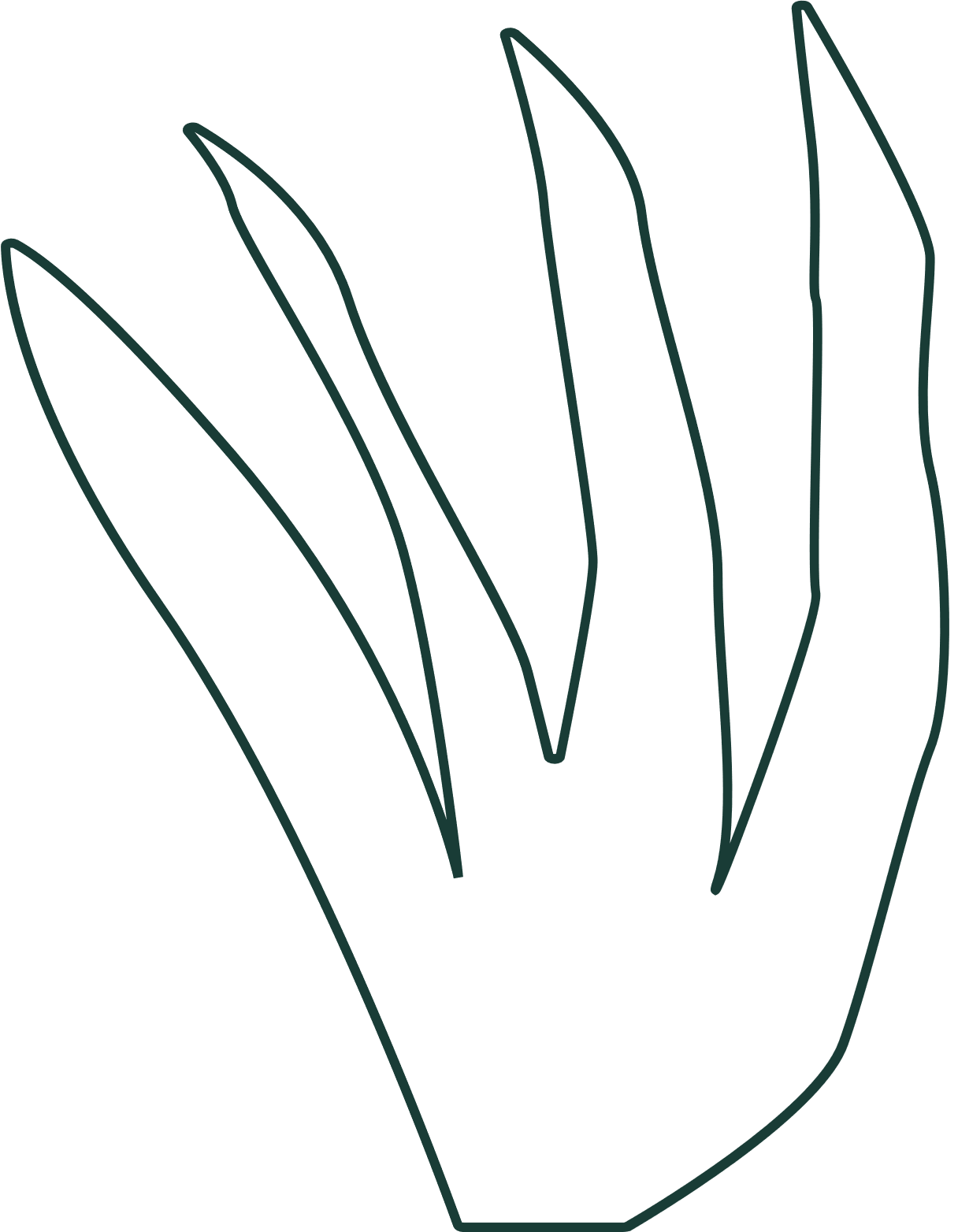 Project
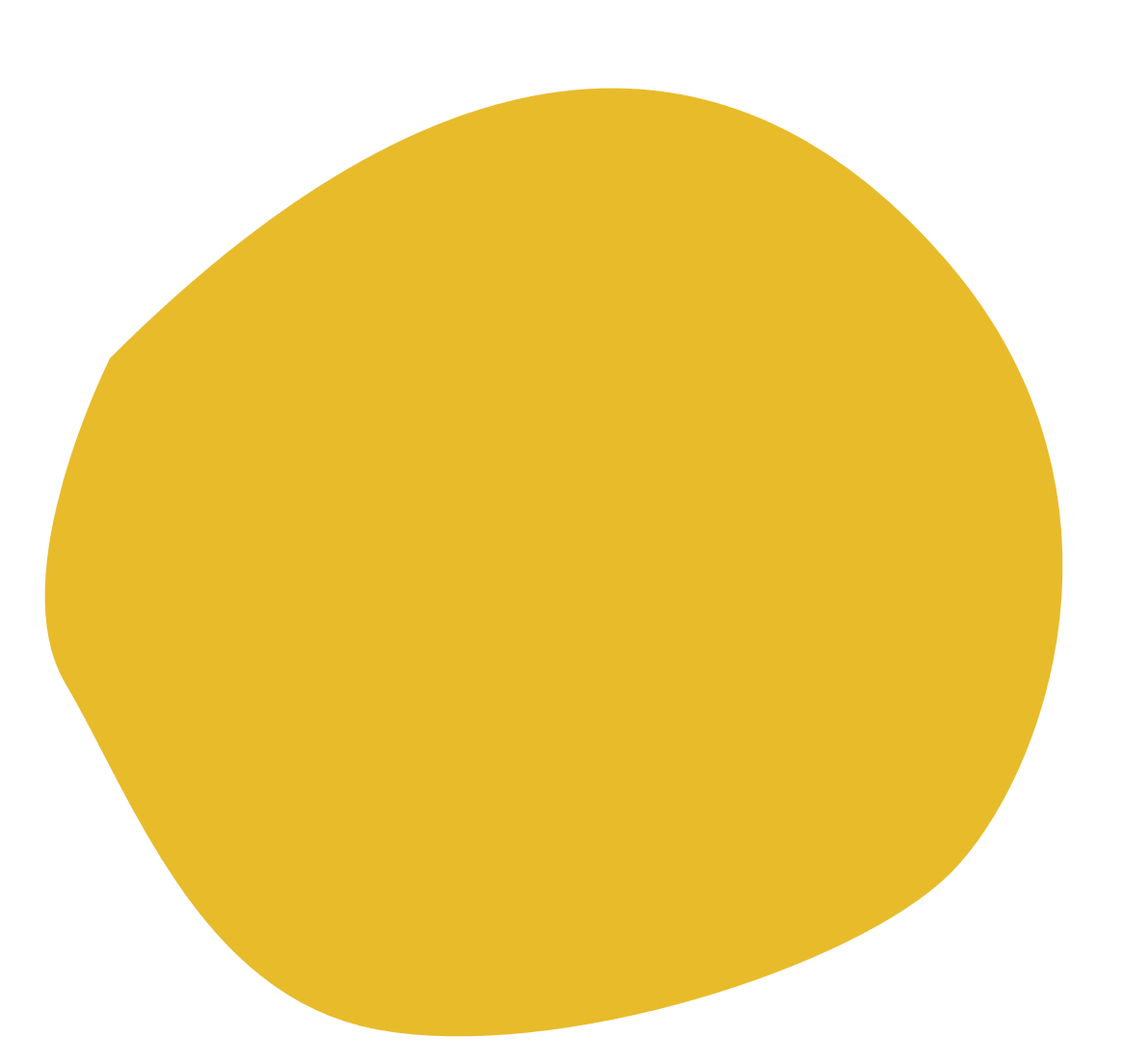 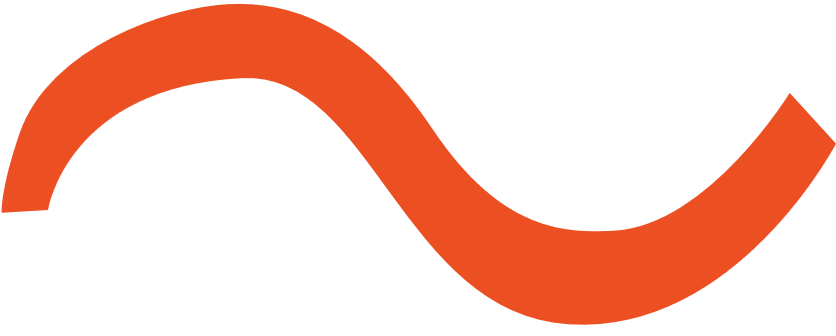 Improving engagement of BAME communities with perinatal mental health services

Working in collaboration with the perinatal MH team and VCSE groups (Wisdom principle)
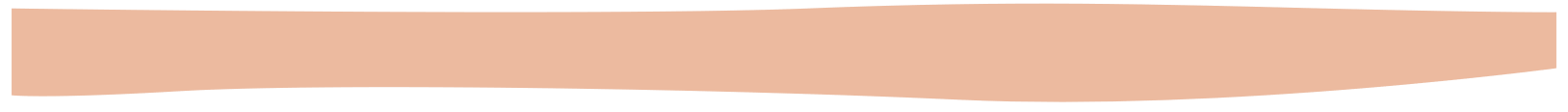 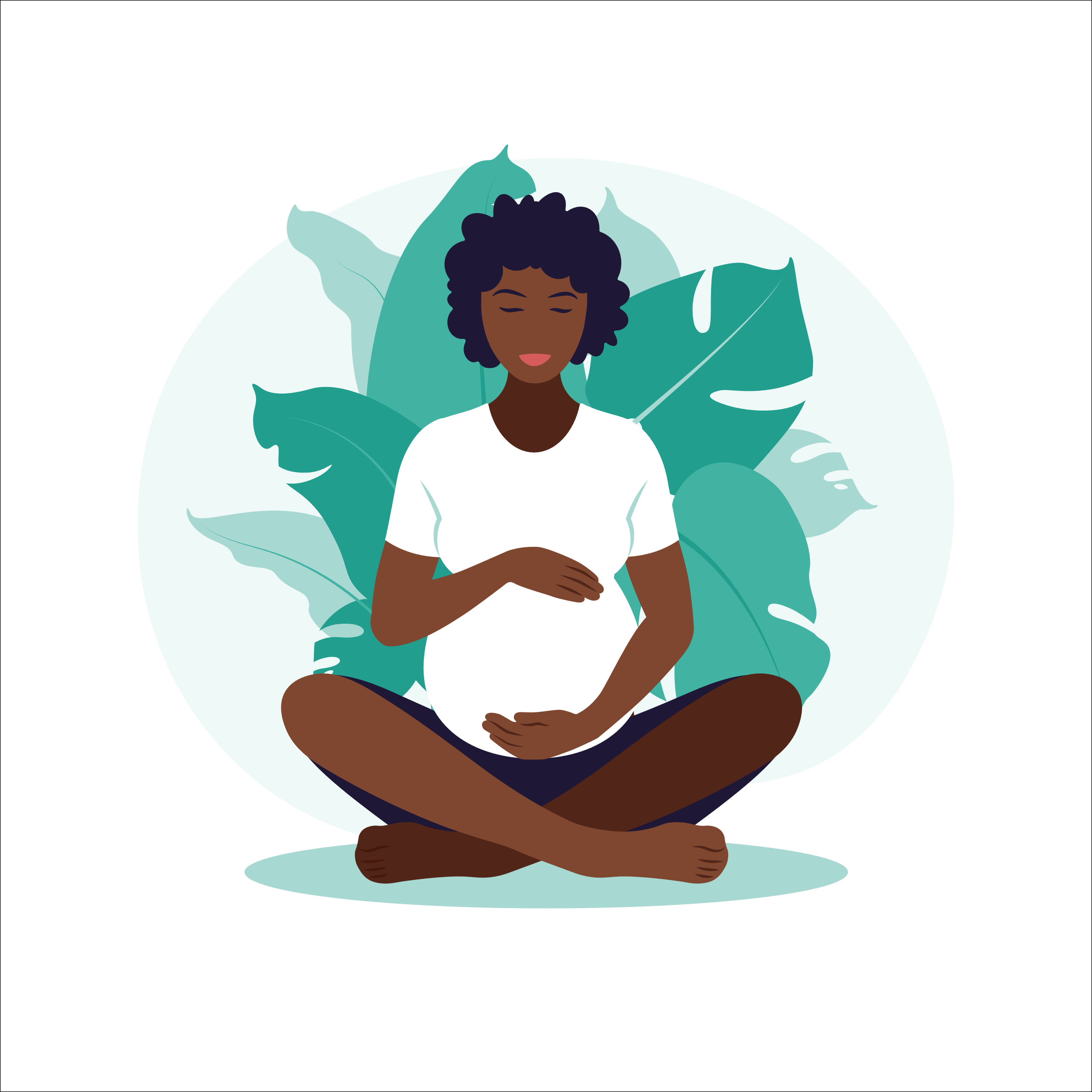 Working with community groups in BAME community to put on events raising awareness of perinatal mental health.
Talks to GP practices to raise awareness on recognising perinatal mental health issues in BAME women and improve referral rate
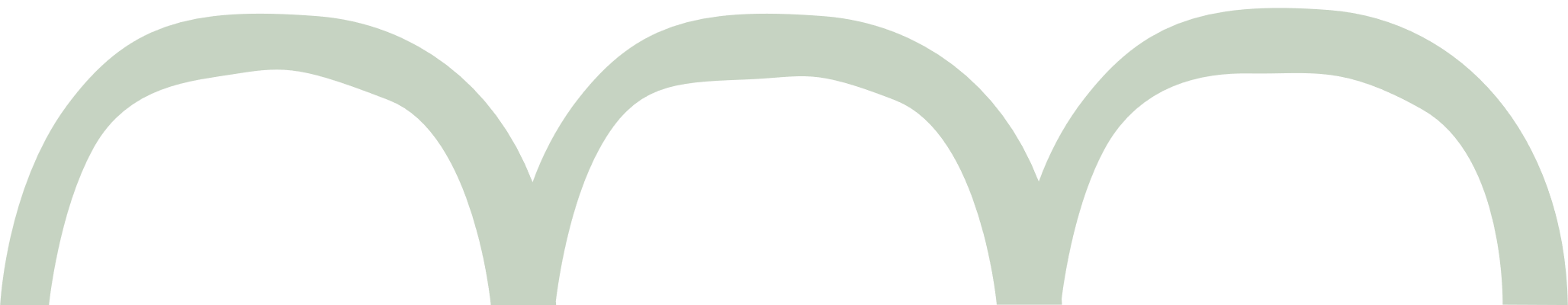 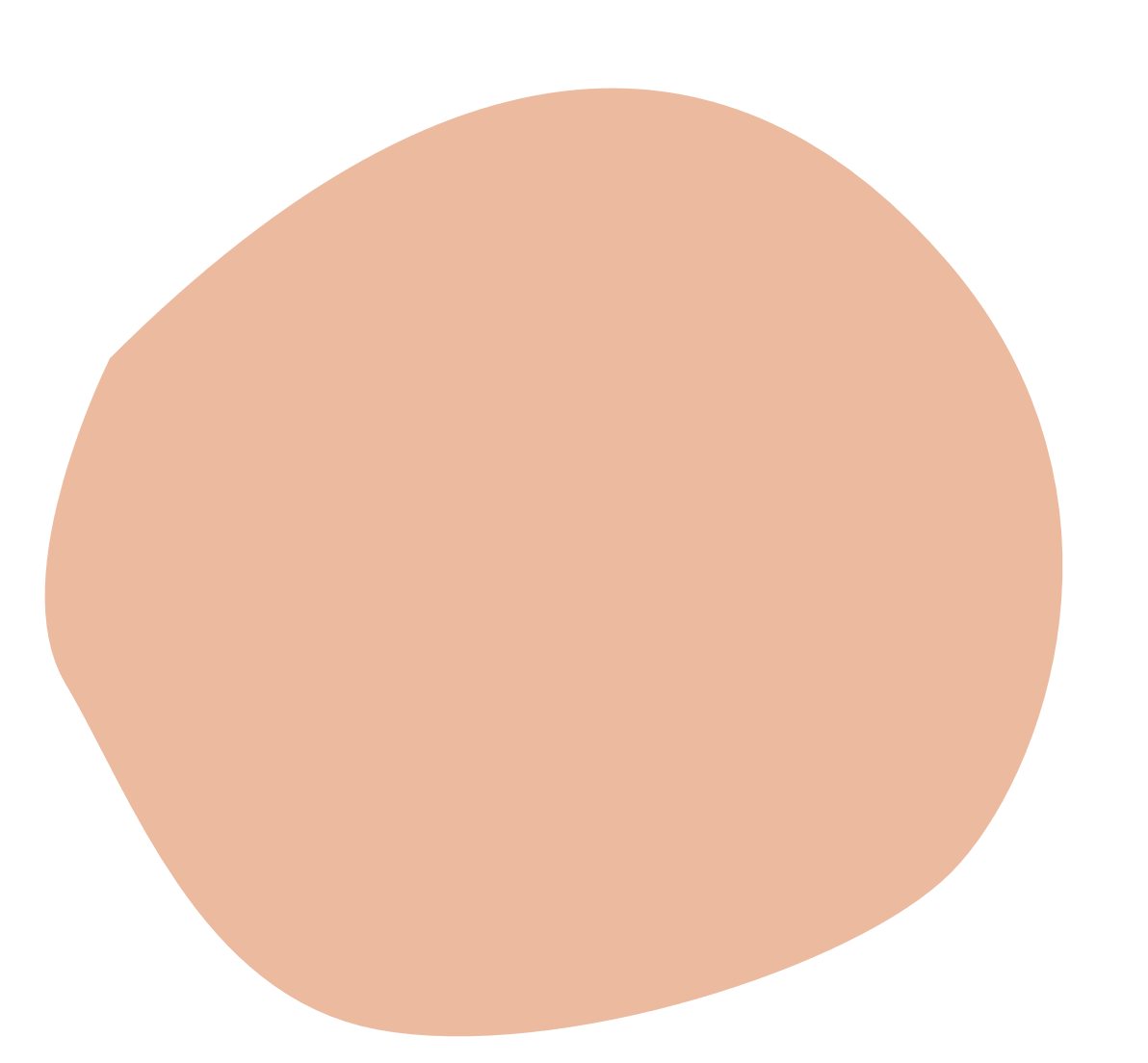 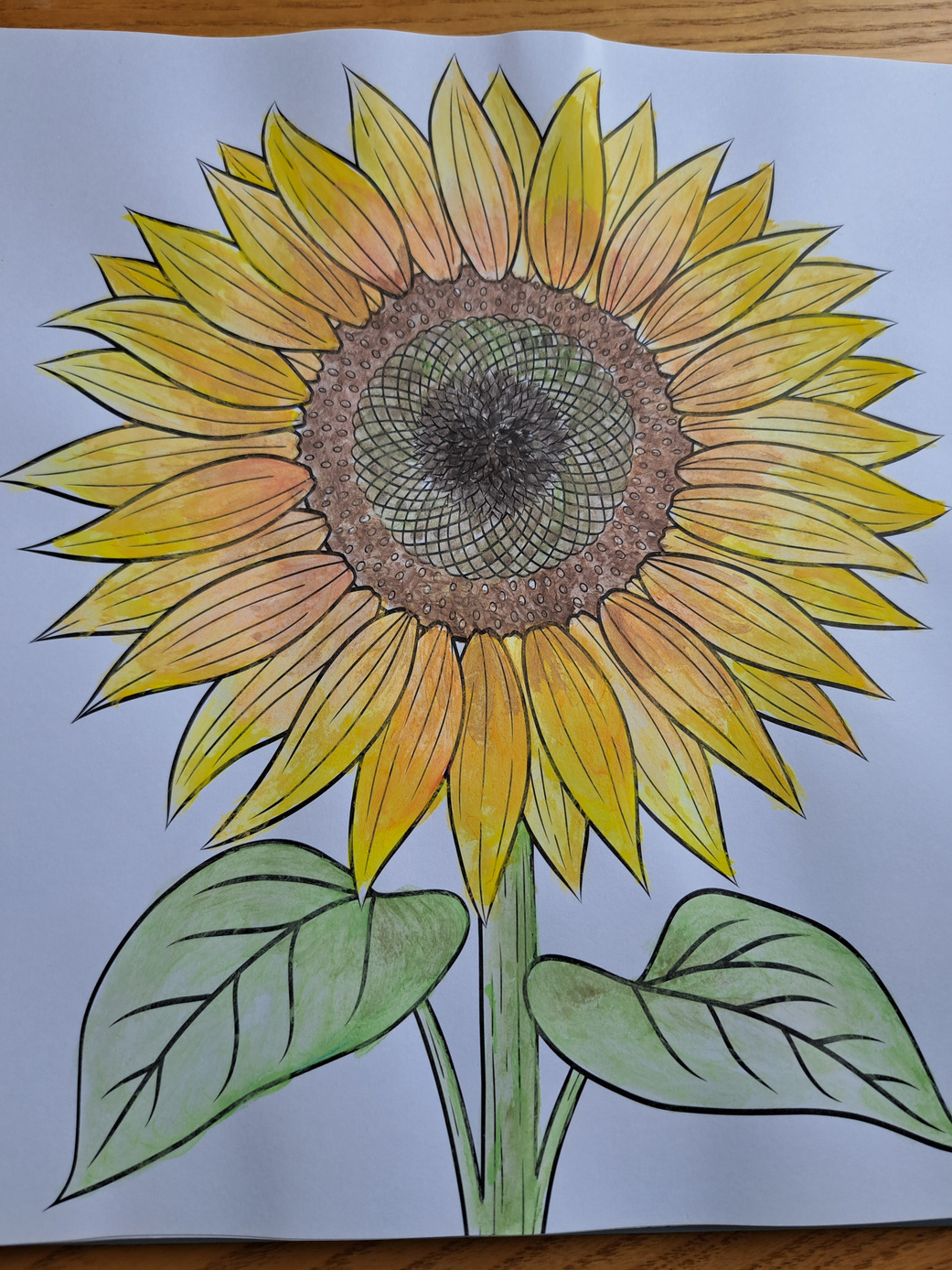 Wellbeing activities
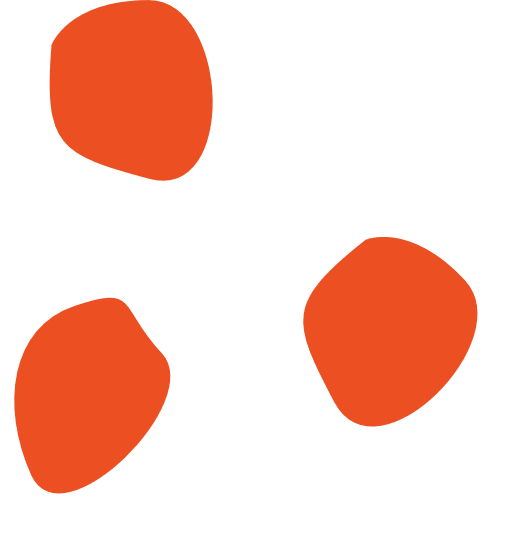 A refreshing start to each session
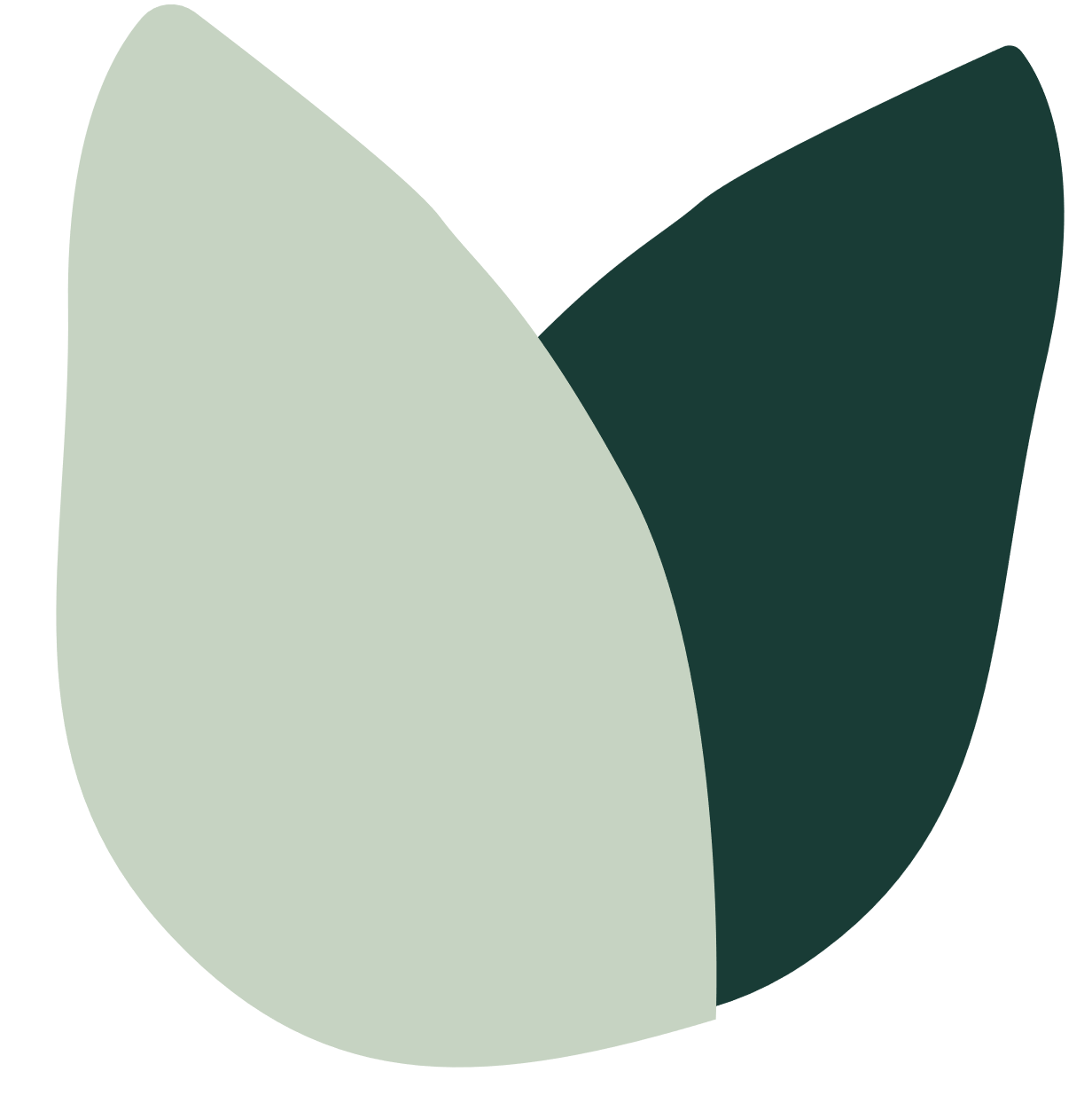 A relaxing way to end the working week and enjoy having time to focus on wellbeing and learning
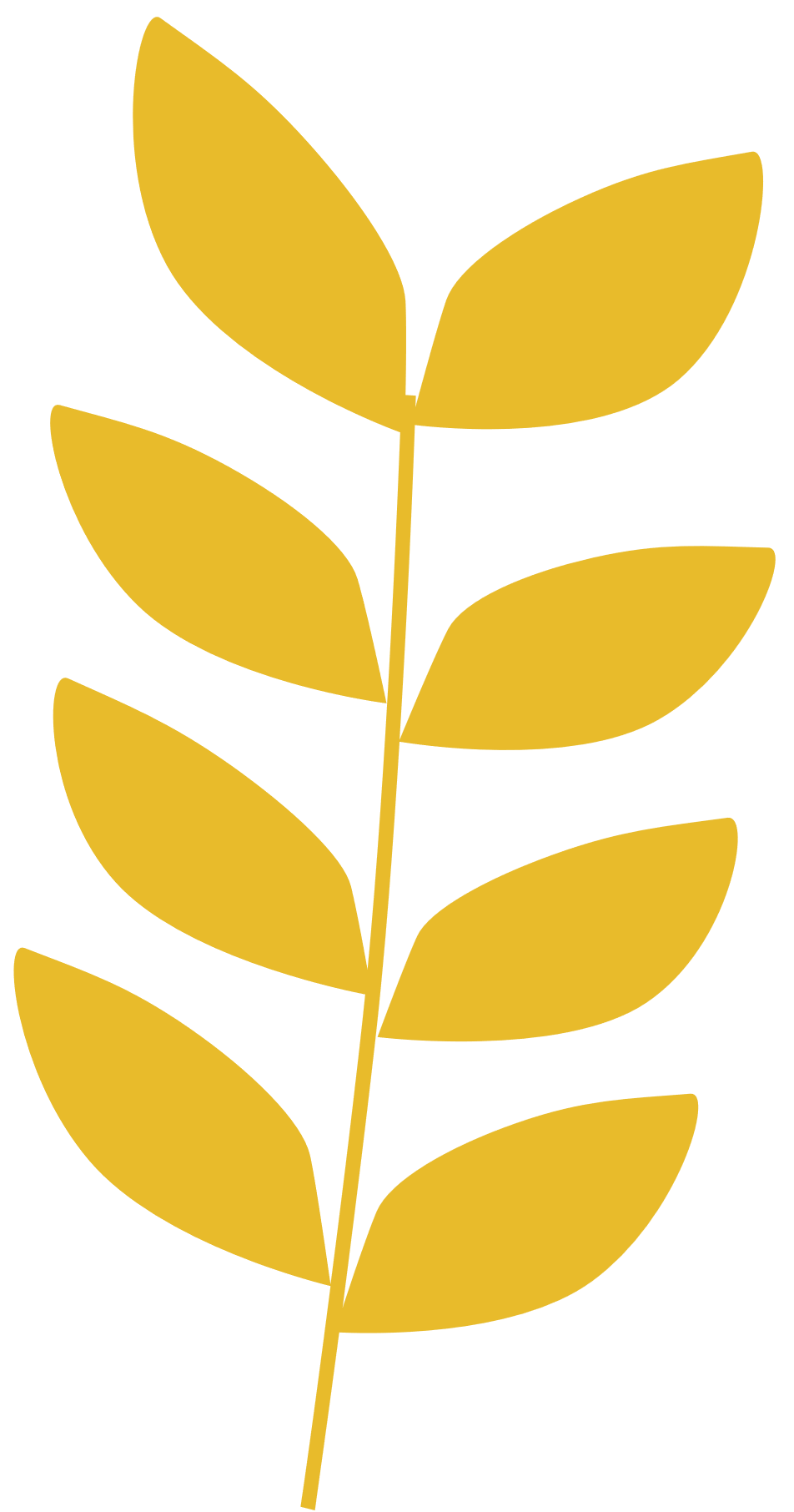 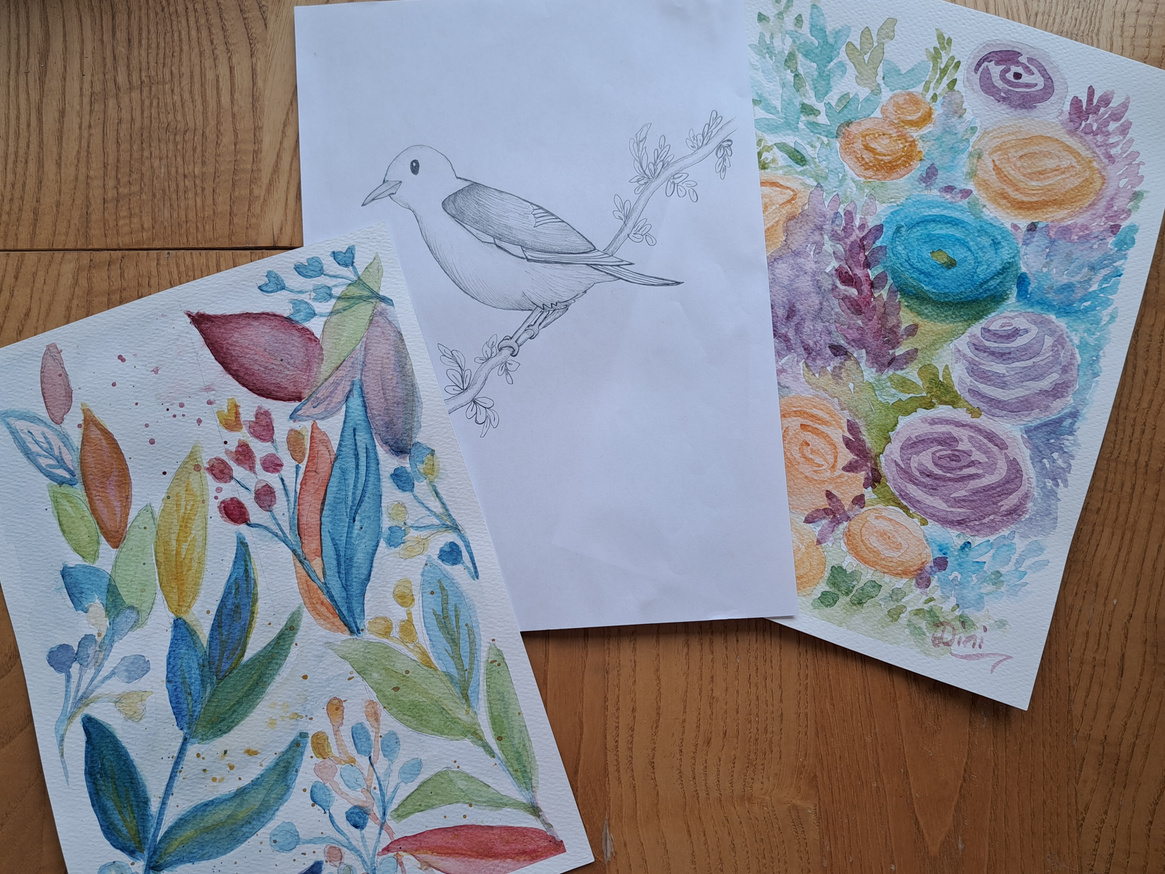 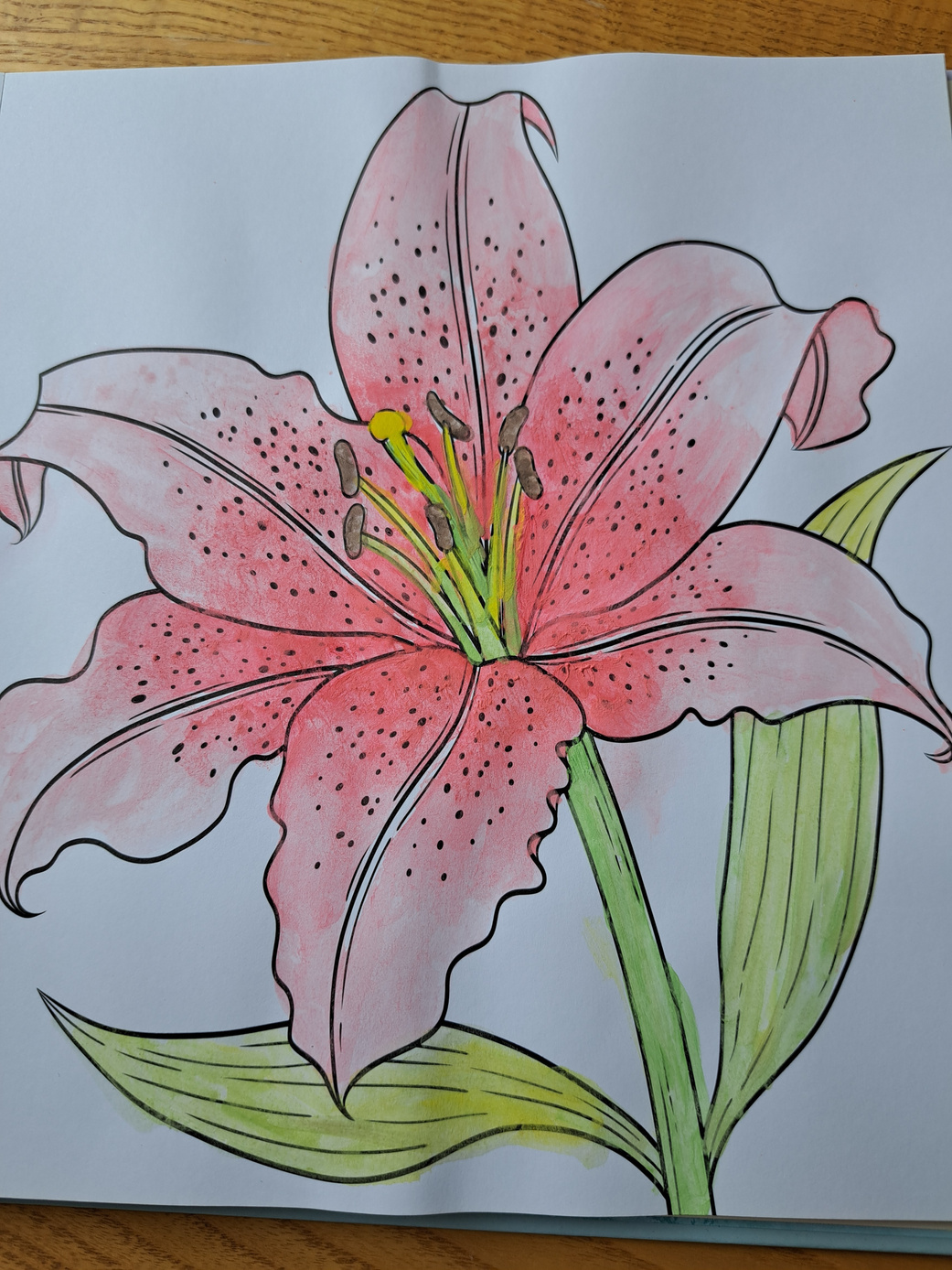 Try activities which I had not done since I was a child (origami) or would never imagine trying (body tapping!) but really enjoyed!
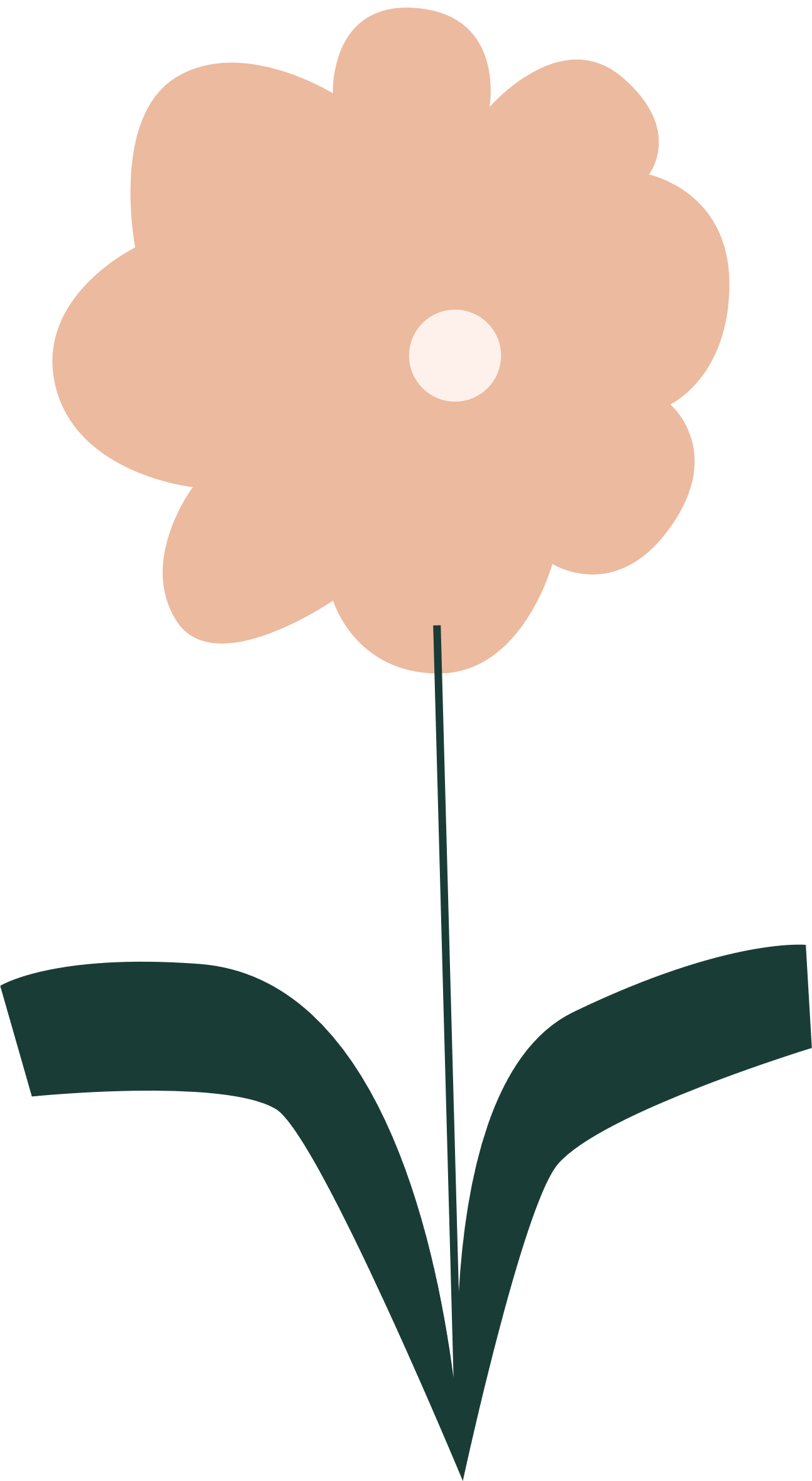 inspired me to take up regular painting classes
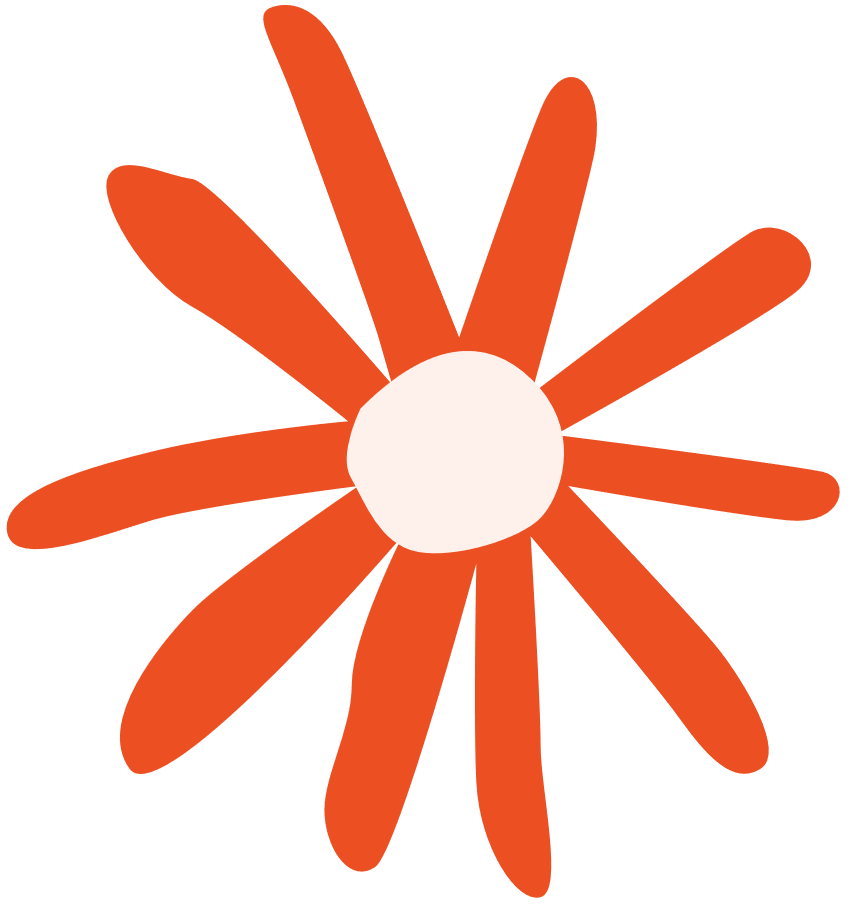 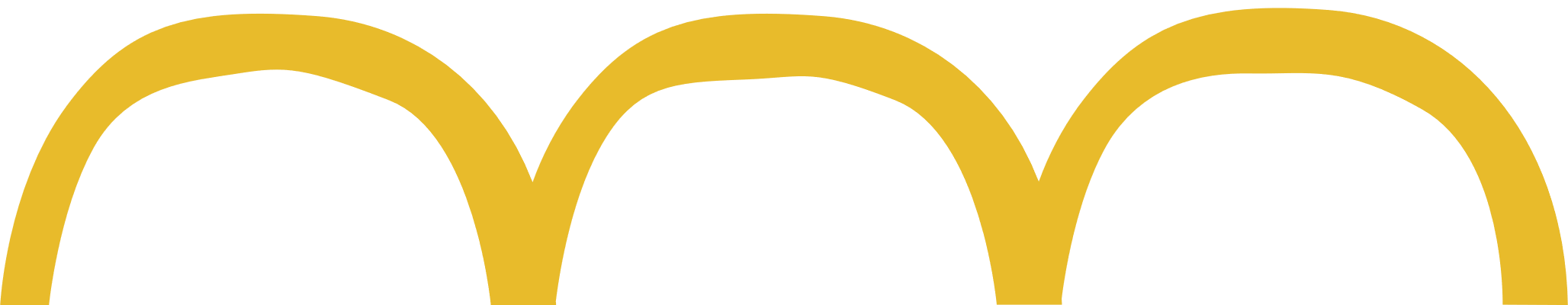 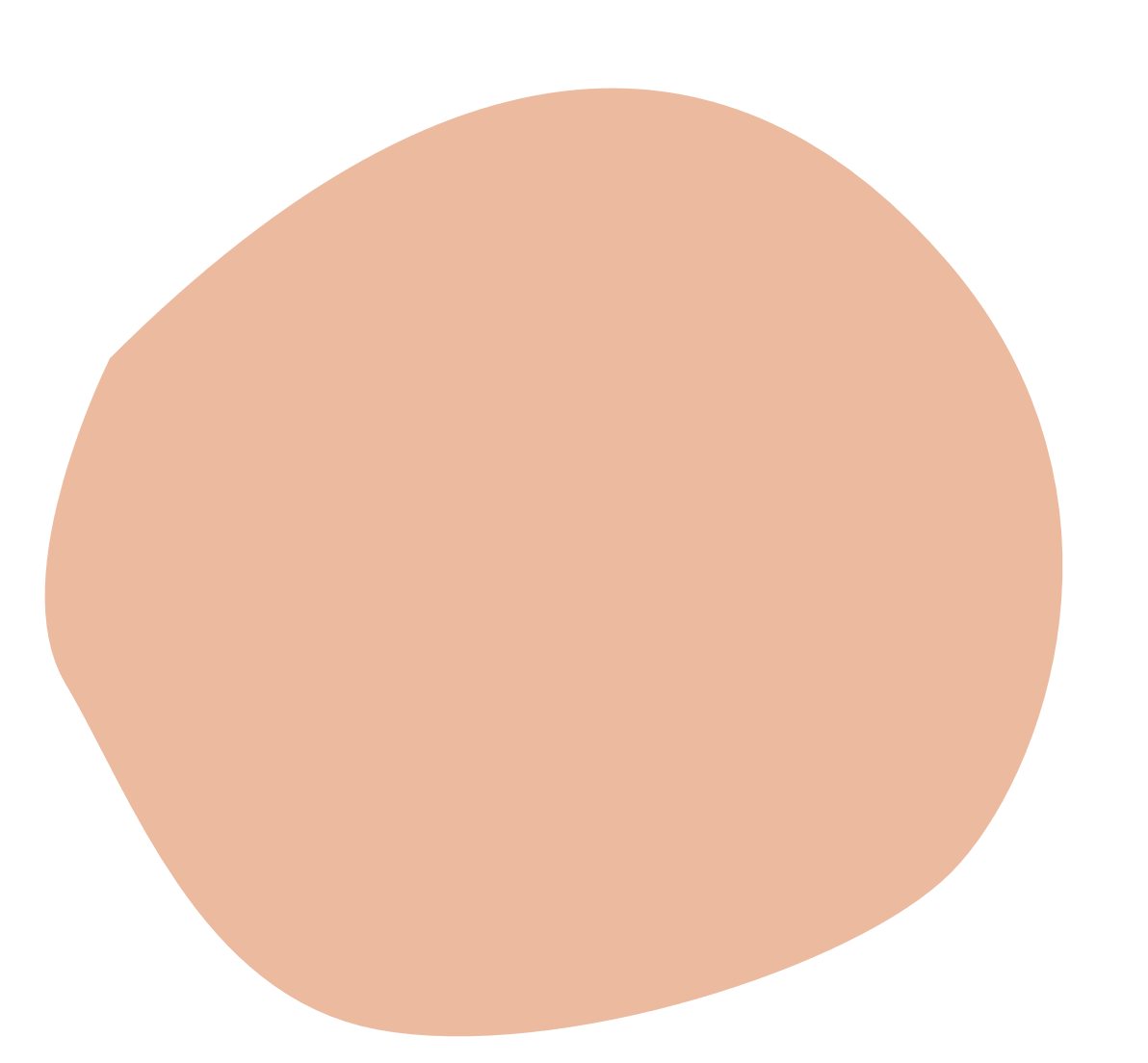 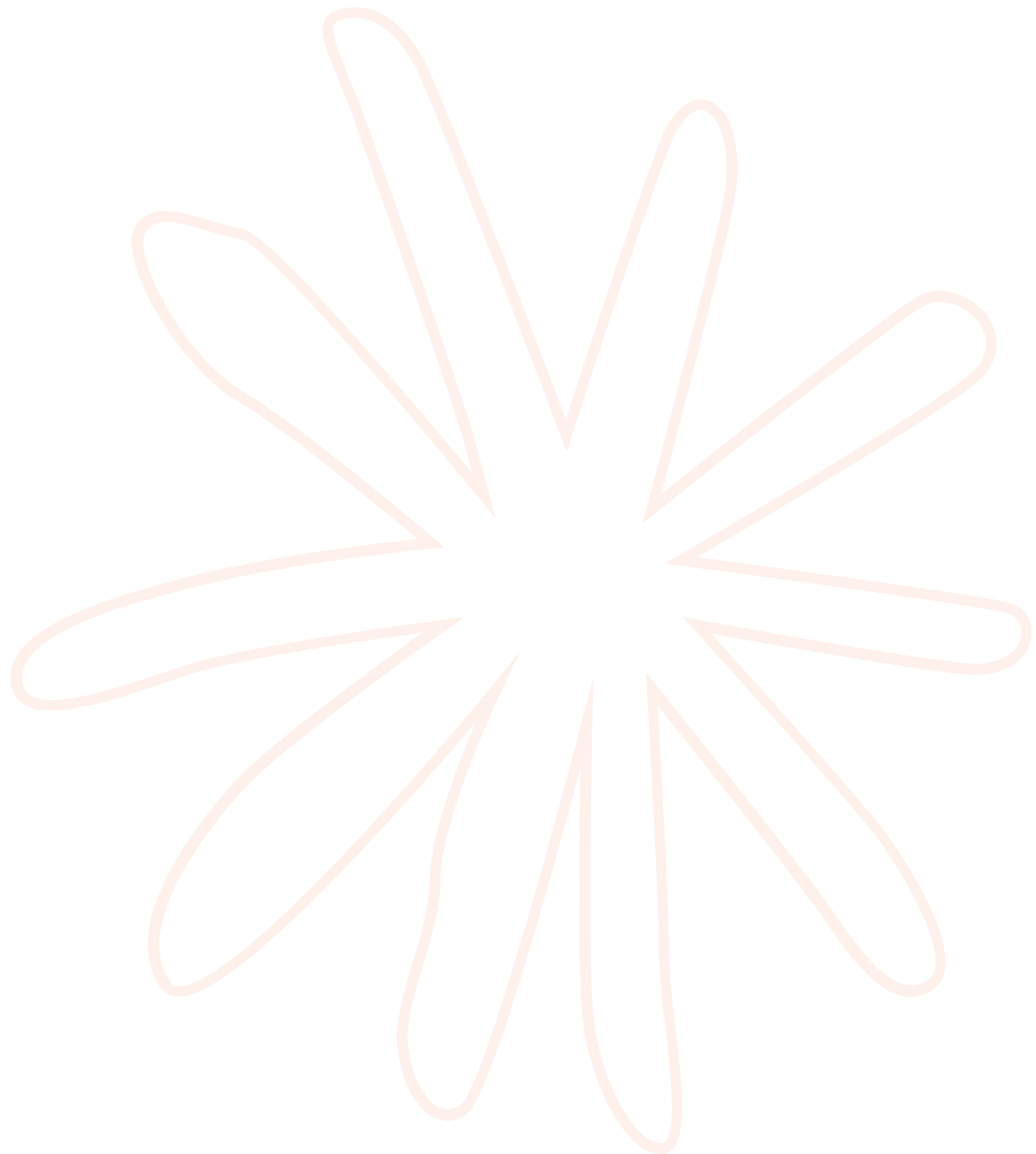 Coaching
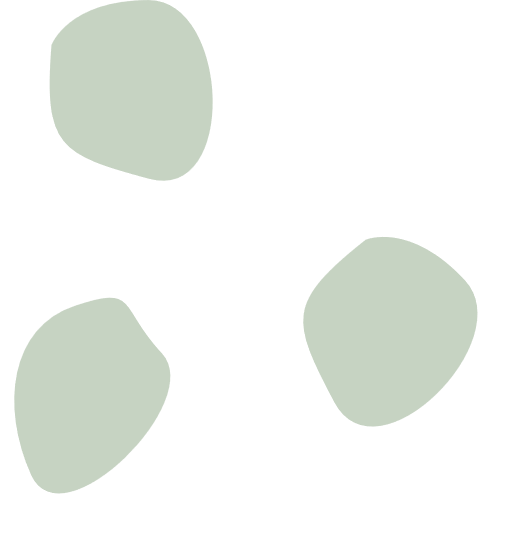 Helped gain clarity on my career goals
Create clear action plans
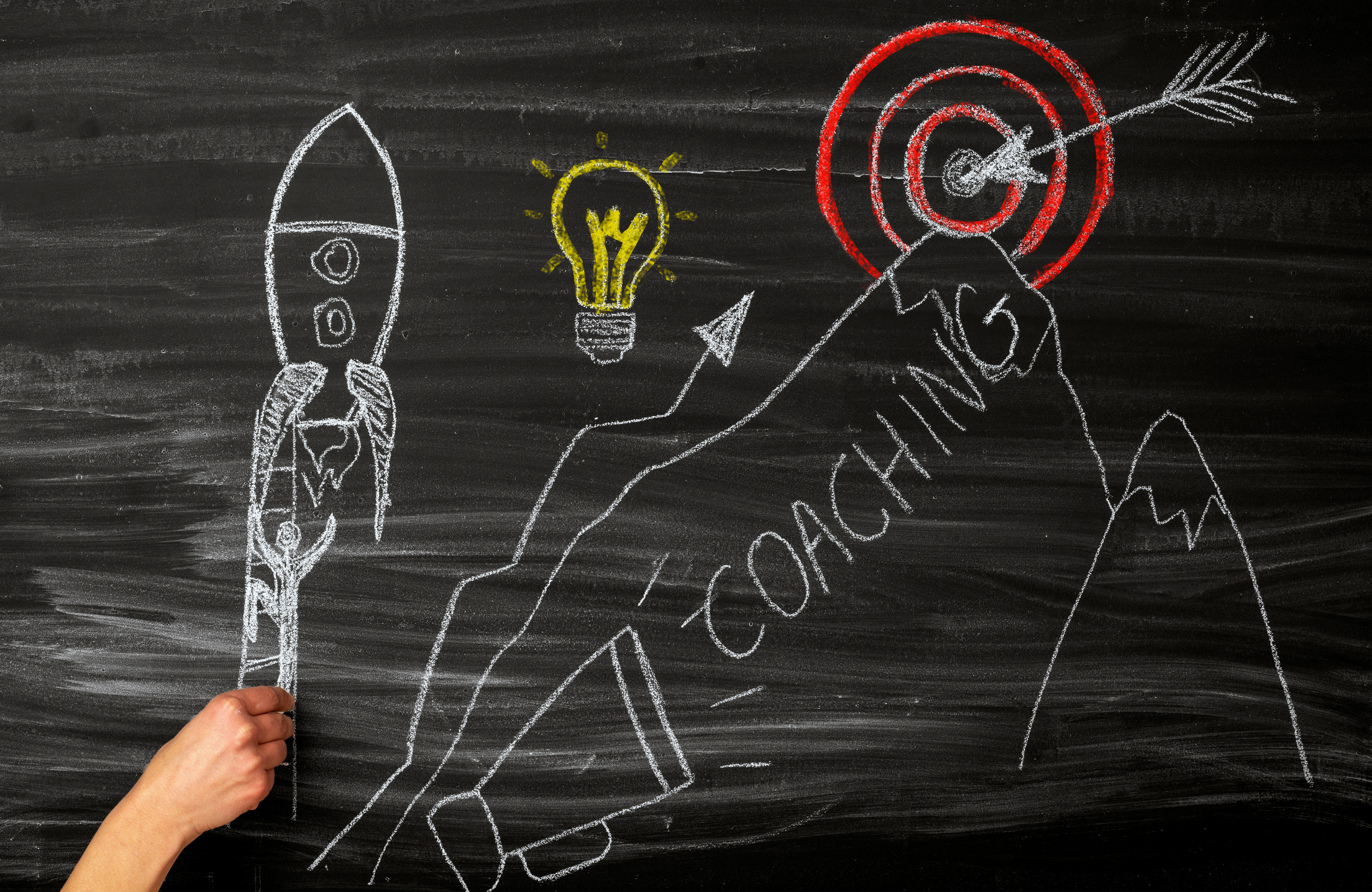 Safe space to gain perspective
Build personal awareness
Provide support
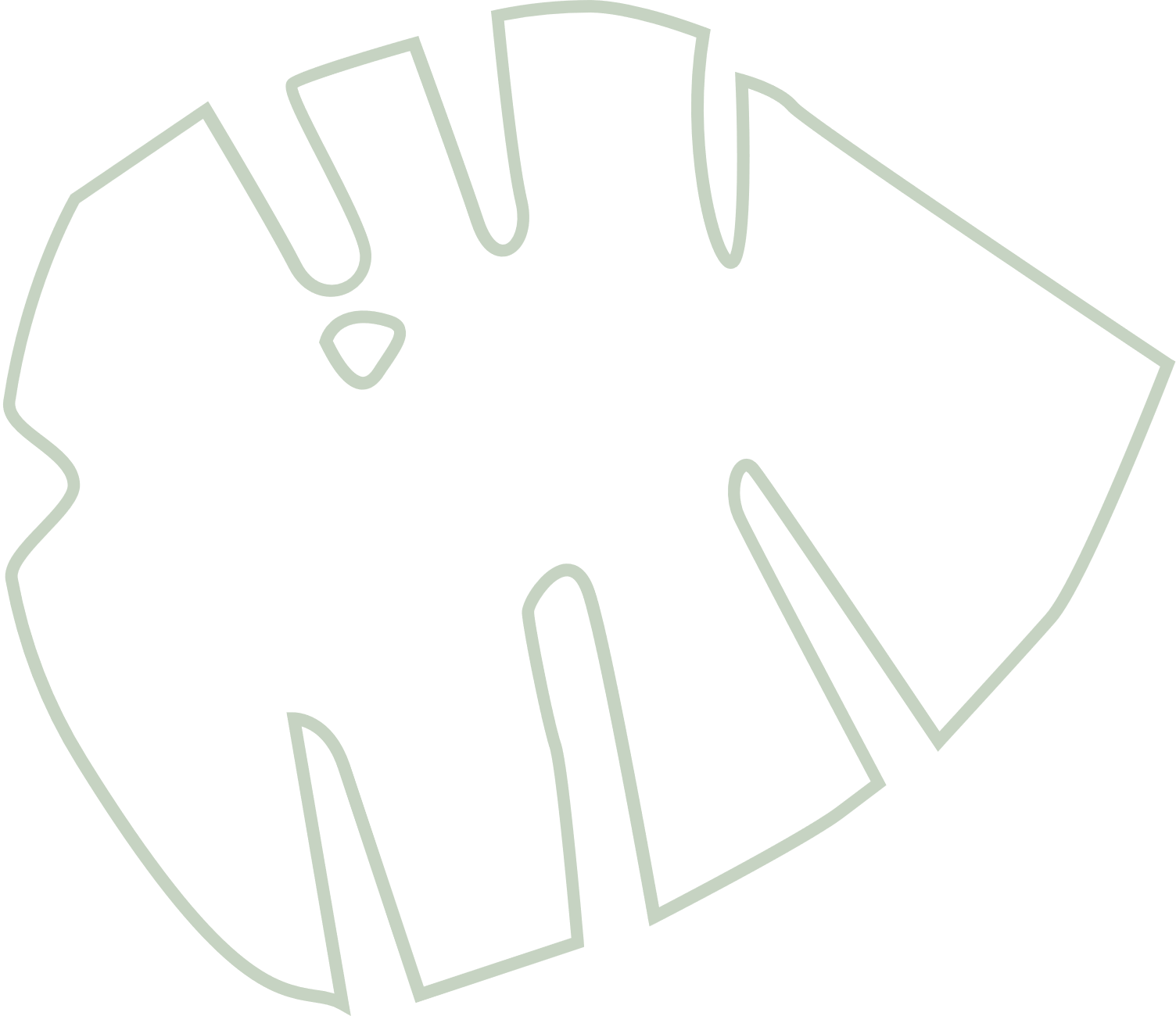 Networking opportunity
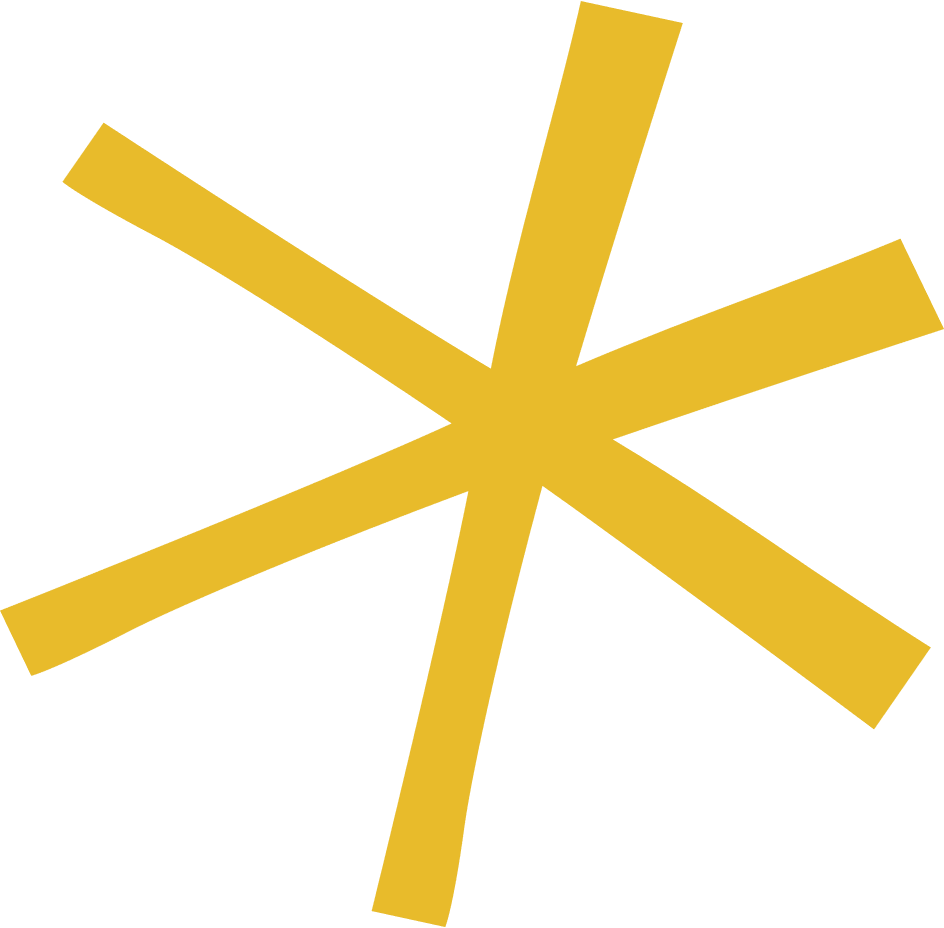 Meet other likeminded people and created a safe space to discuss issues and challenges in our day to day practice.
Platform to meet other people within the PCN and ICB who are doing various health inequalities work and projects.
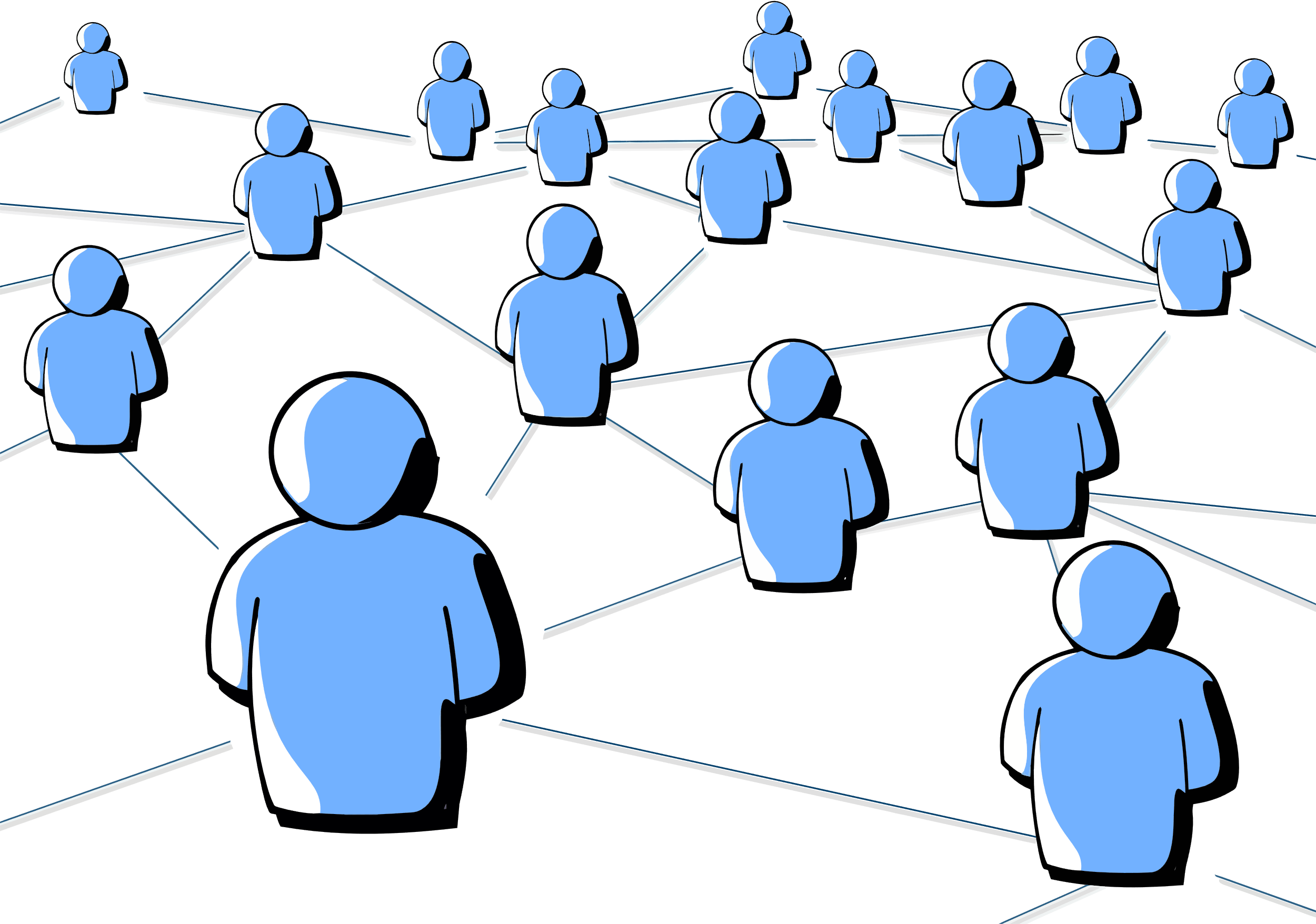 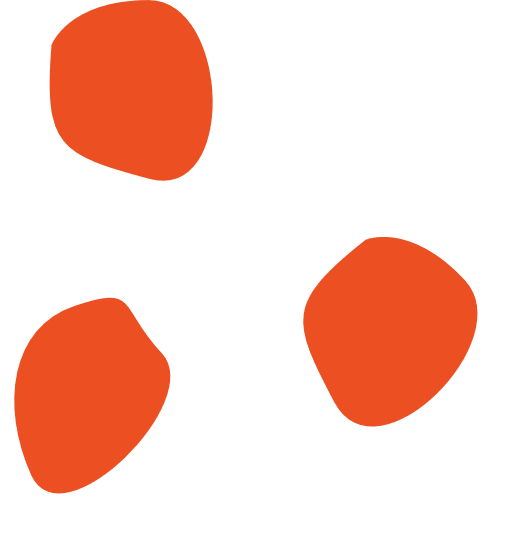 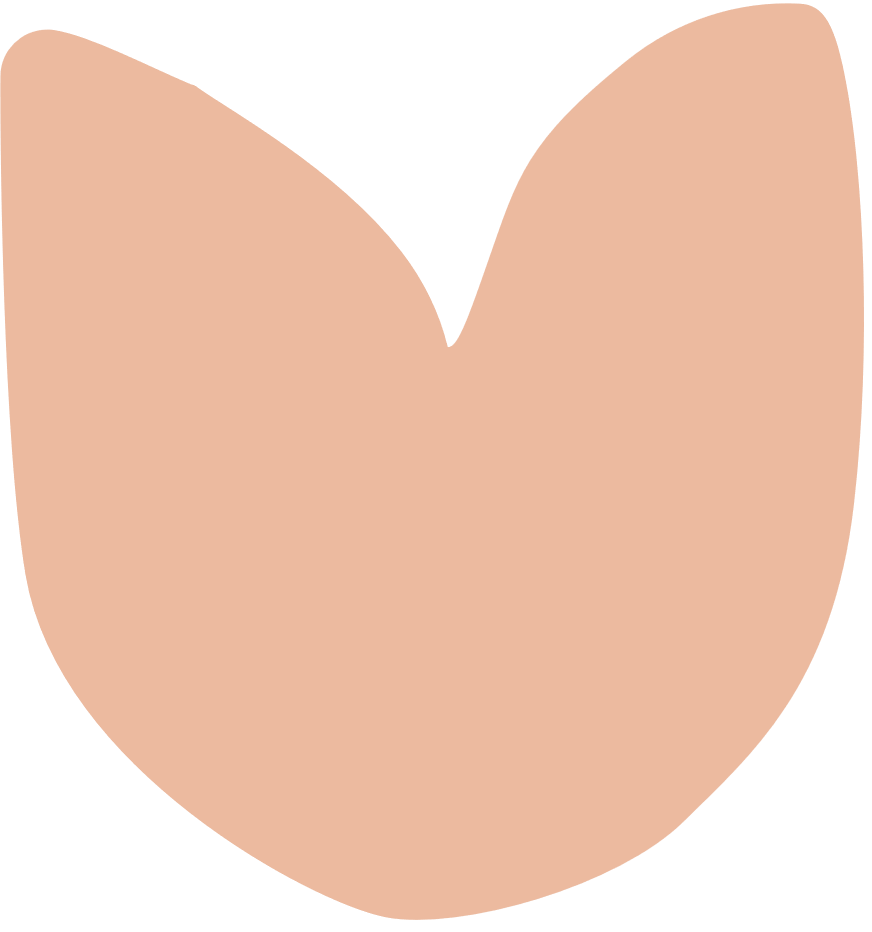 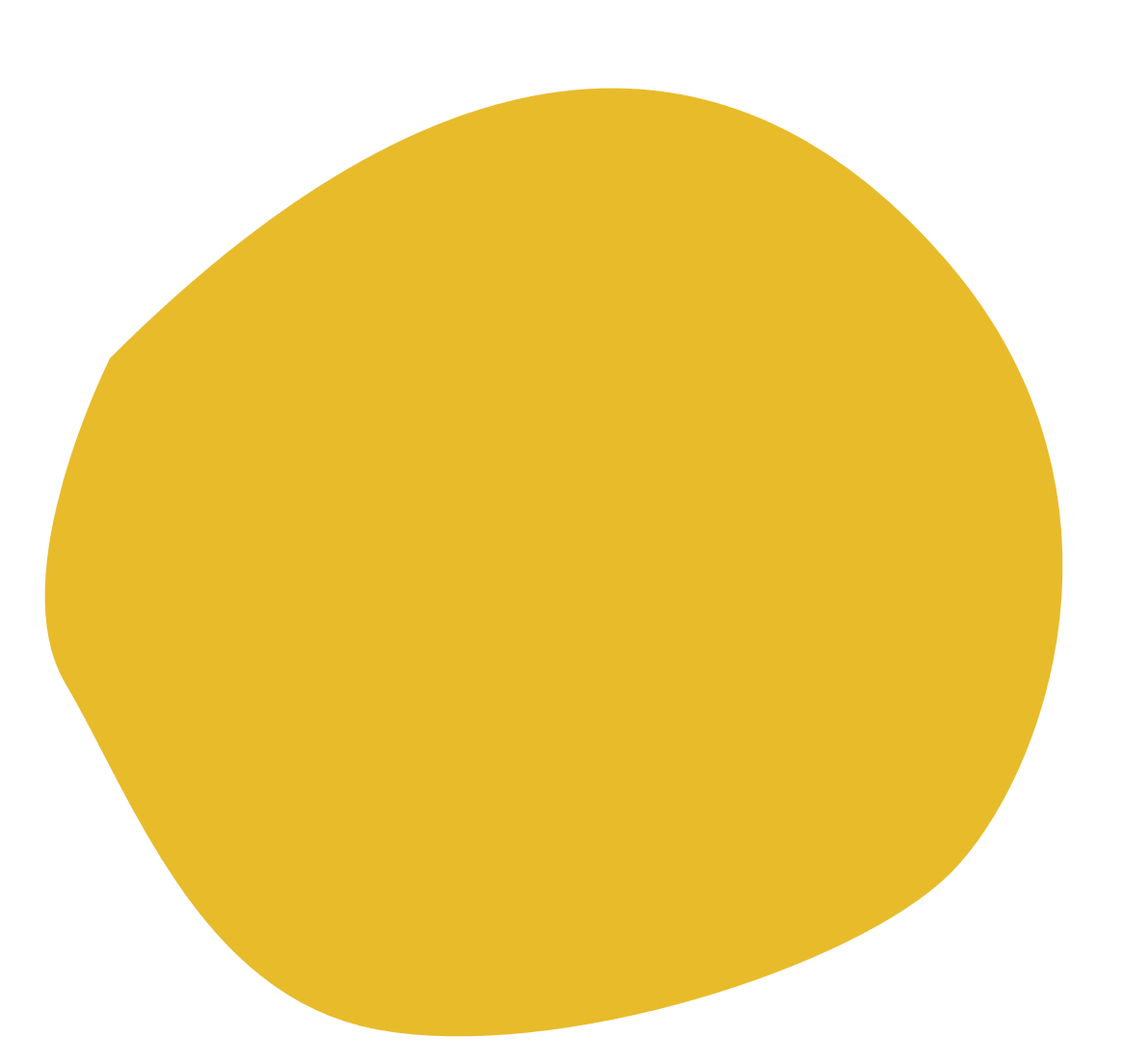 Additional roles and further career opportunities
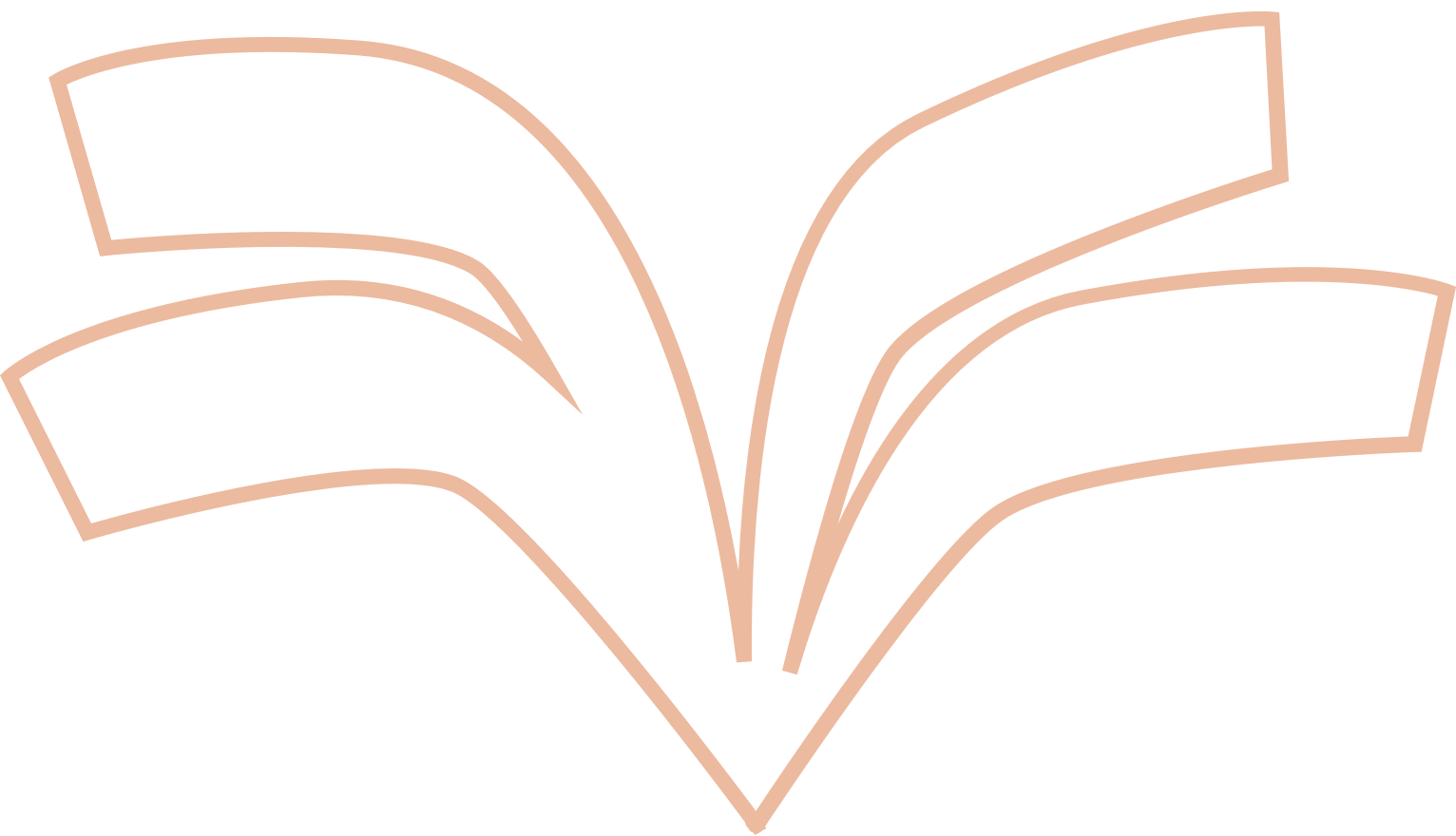 PCN Health inequalities lead
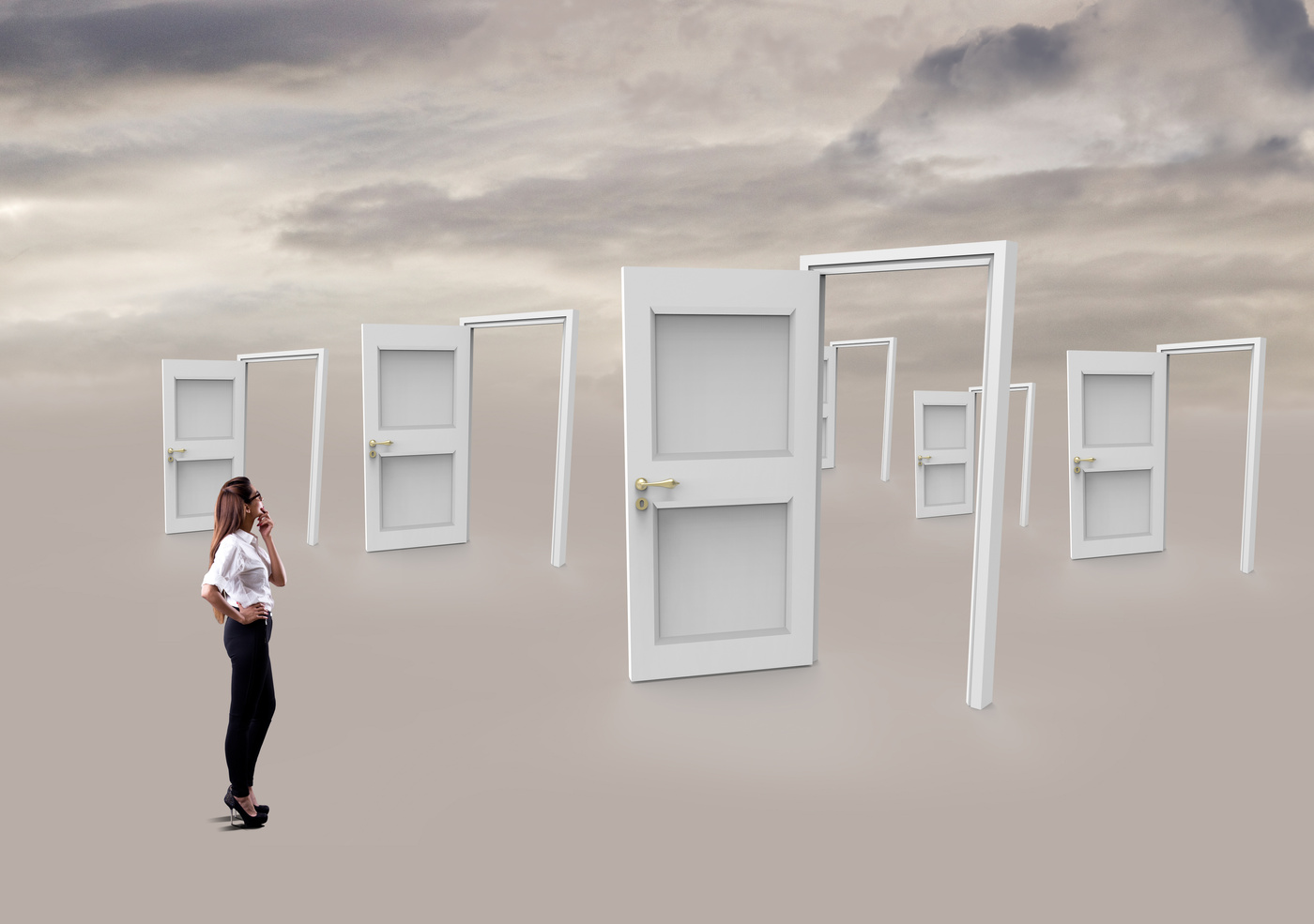 Place based clinical lead for mental health in Milton Keynes
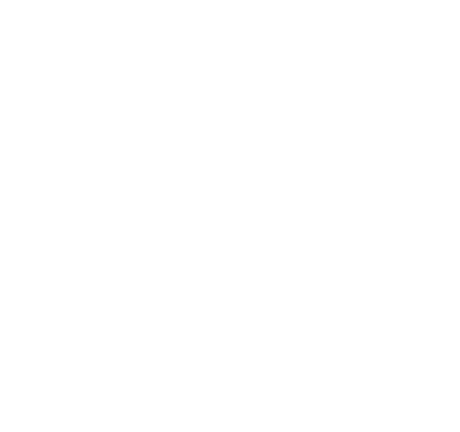 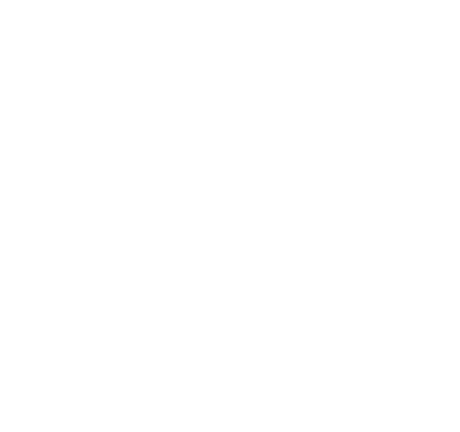 Working with YMCA to create an onsite health hub/GP
Collaborate with YIS to develop early support hub at the practice
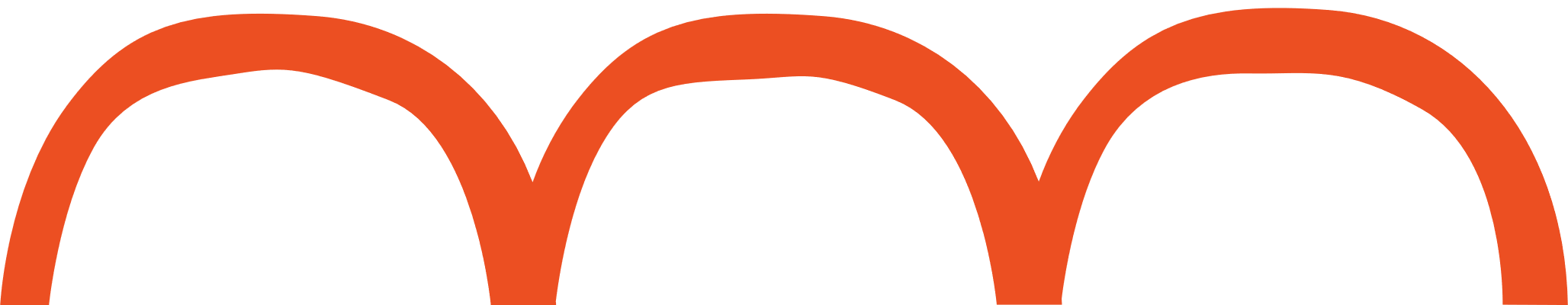 Thank you!
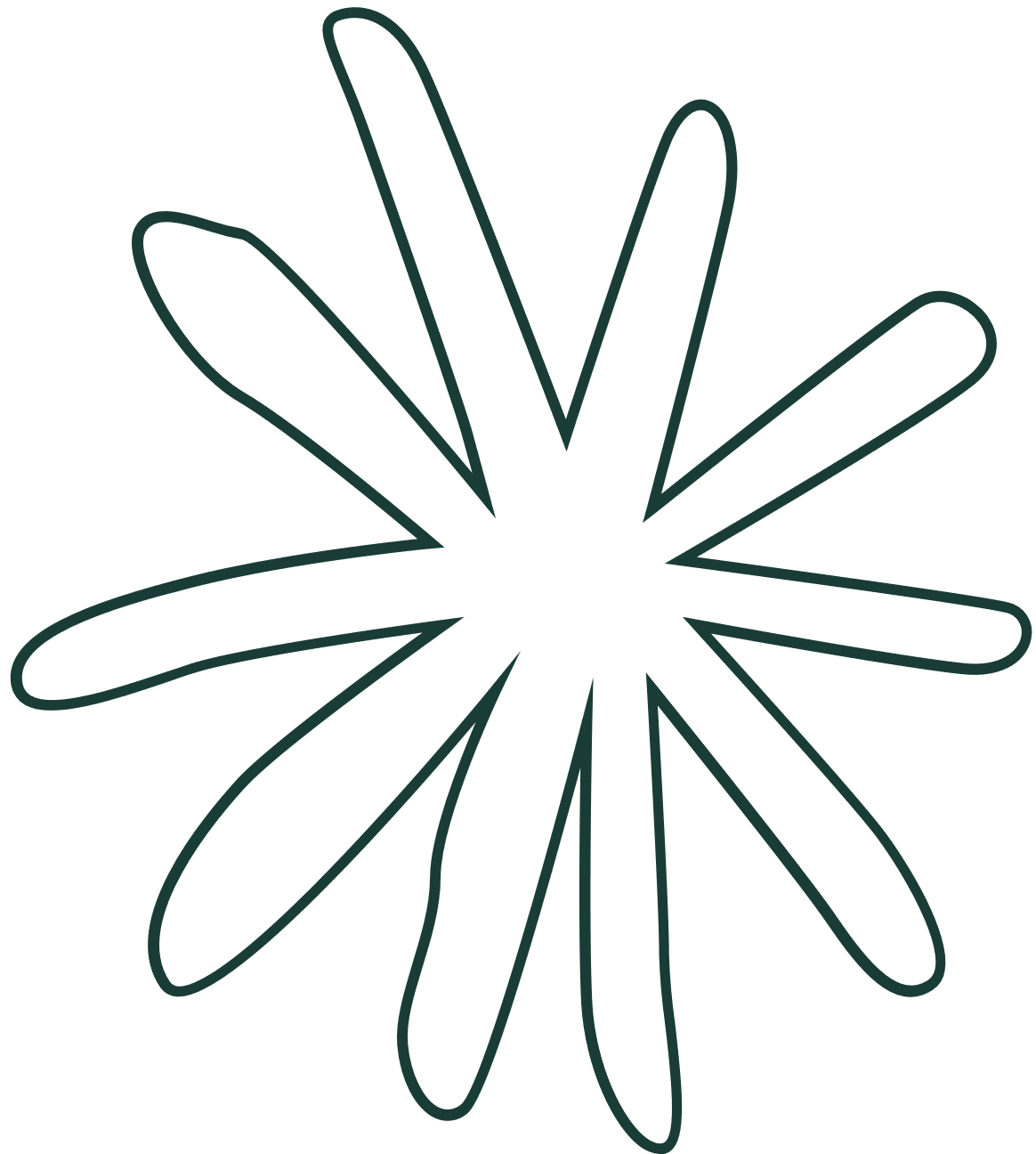 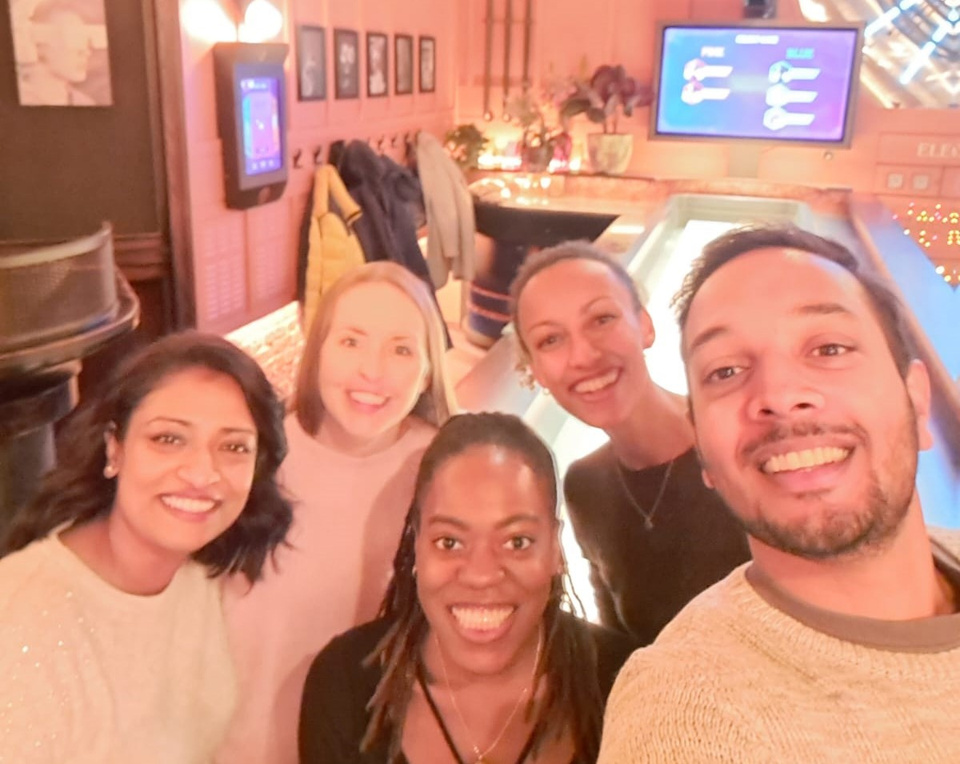 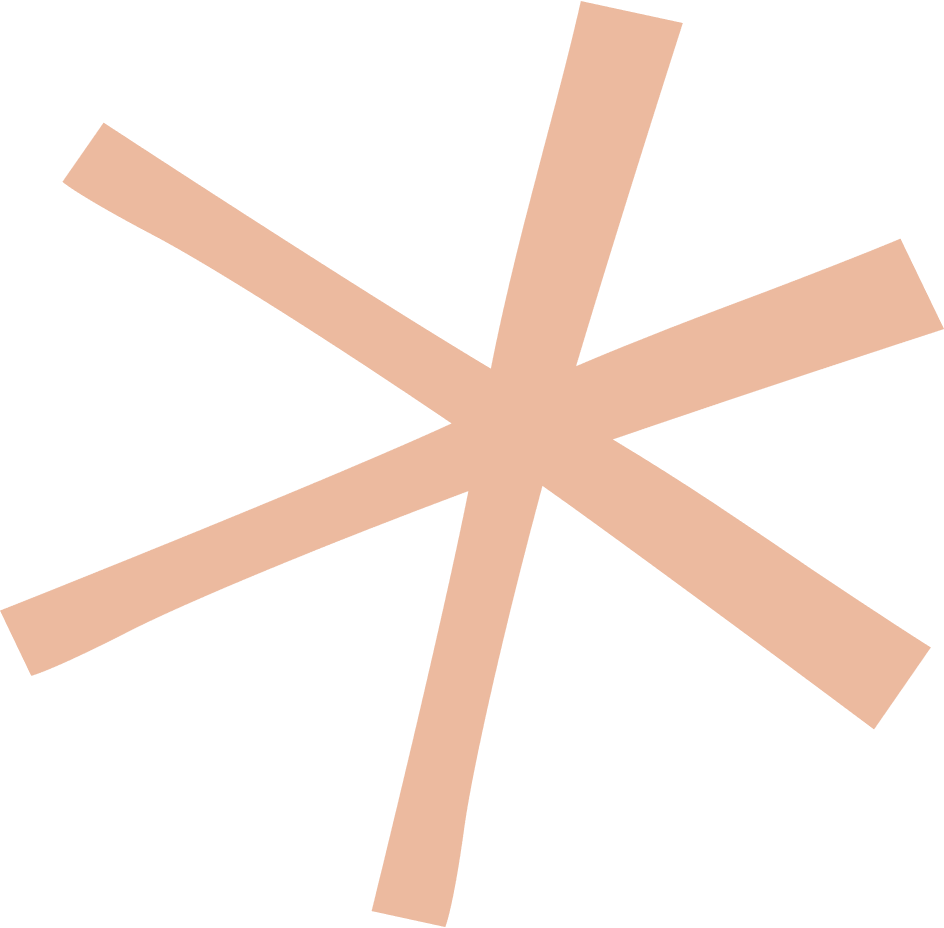 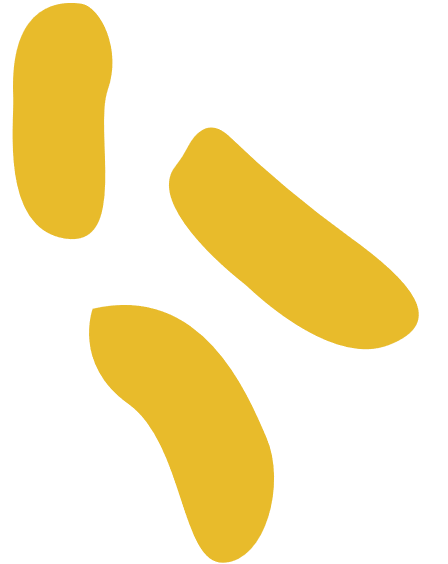